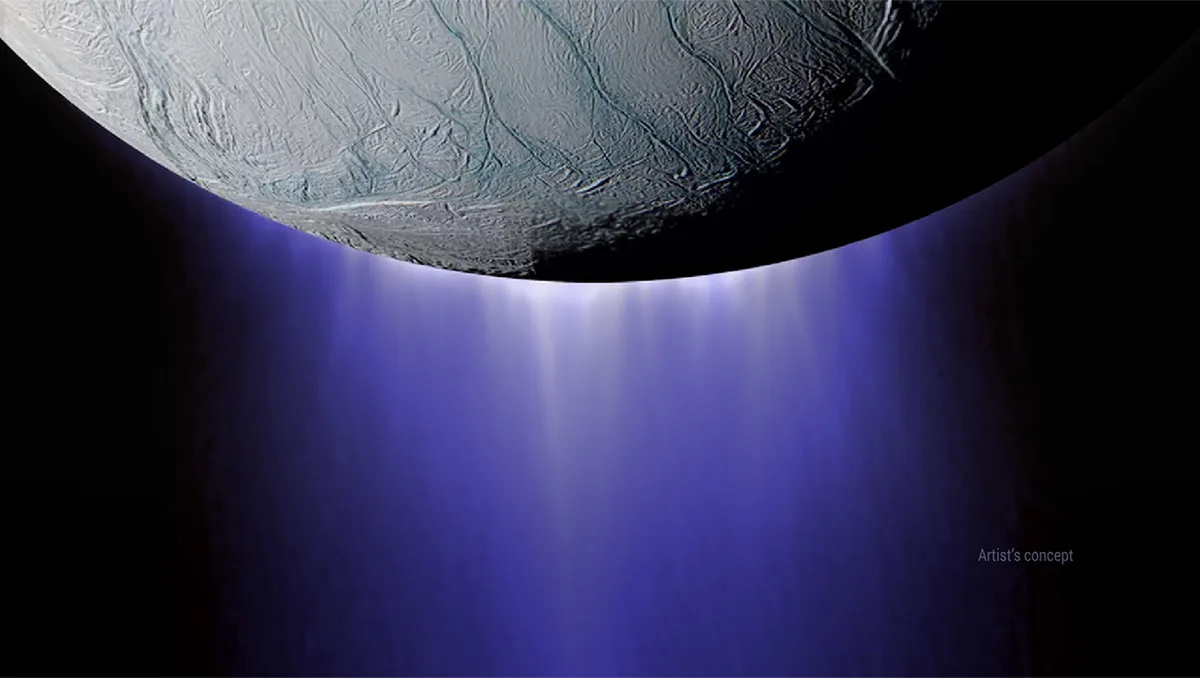 Critical Design Review
Micro-resolution Unidirectional Sensor for Ice Collisions - M.U.S.I.C.
1
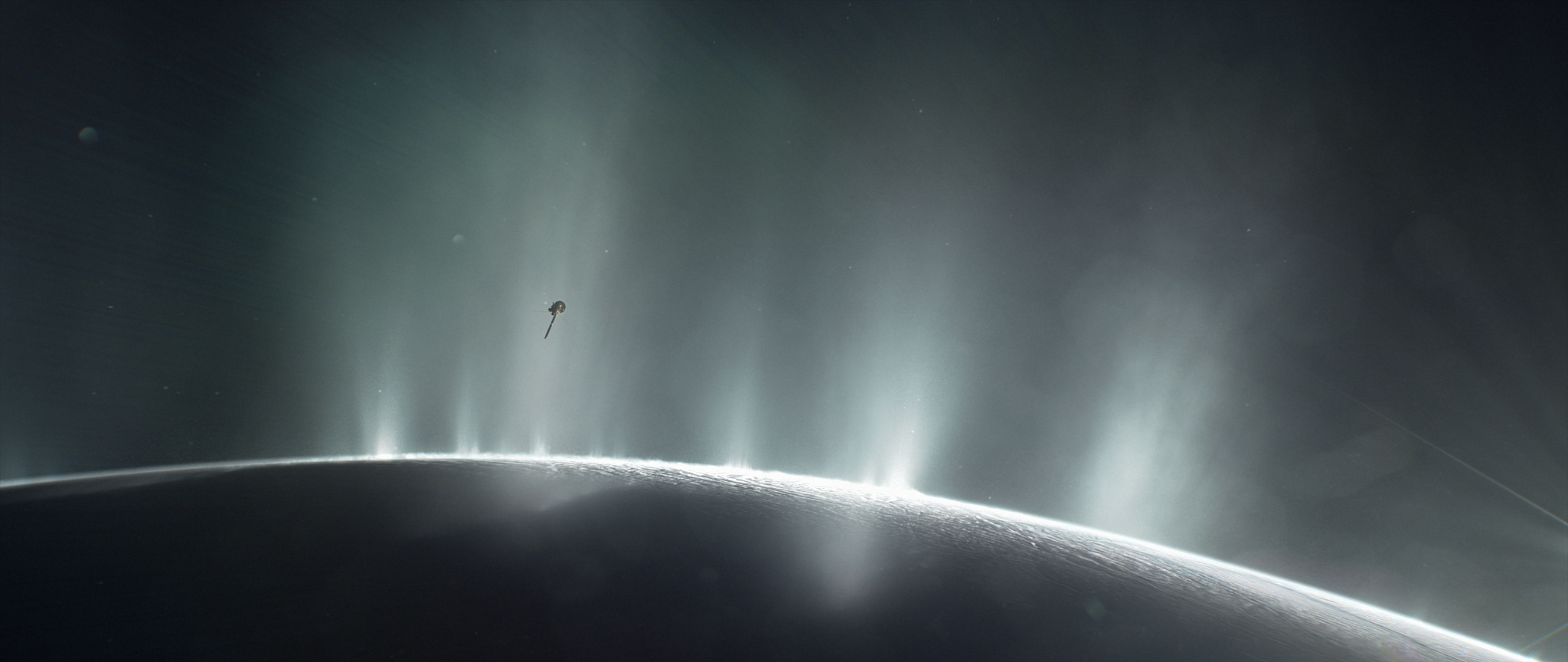 Project Overview
2
Image courtesy of NASA https://solarsystem.nasa.gov/resources/17737/enceladus-plume/
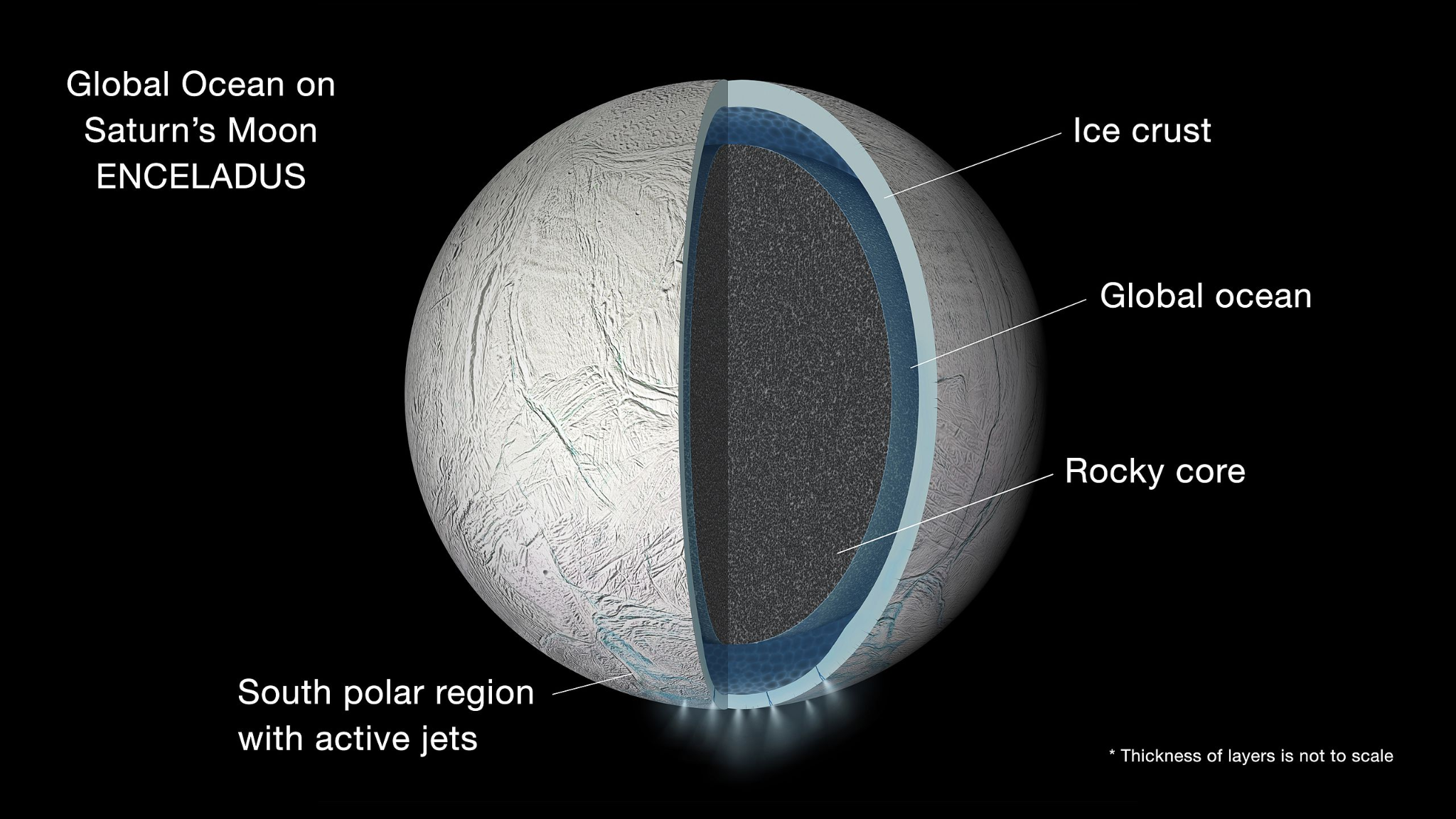 Enceladus and Plumes
Moon of Saturn with water under a surface of ice

Tidal heating causes water to escape in the form of geysers

Geyser particles may contain organics
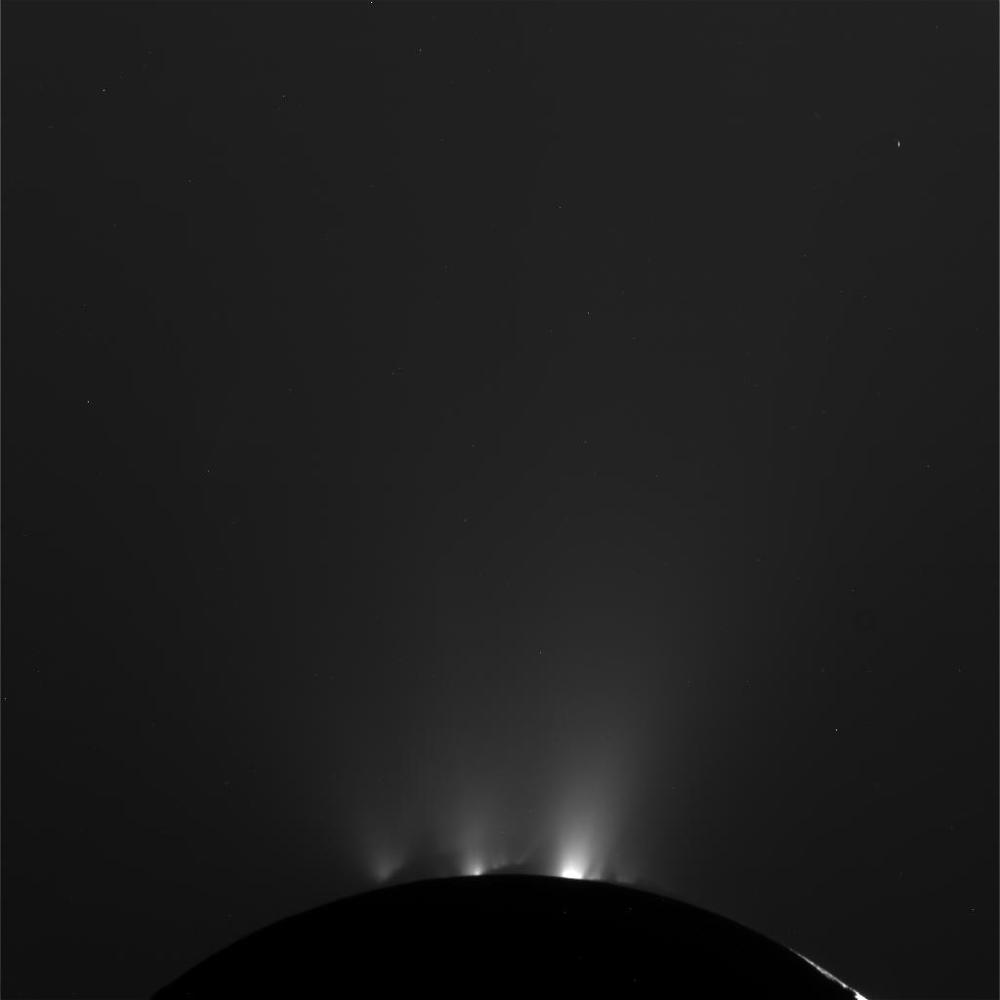 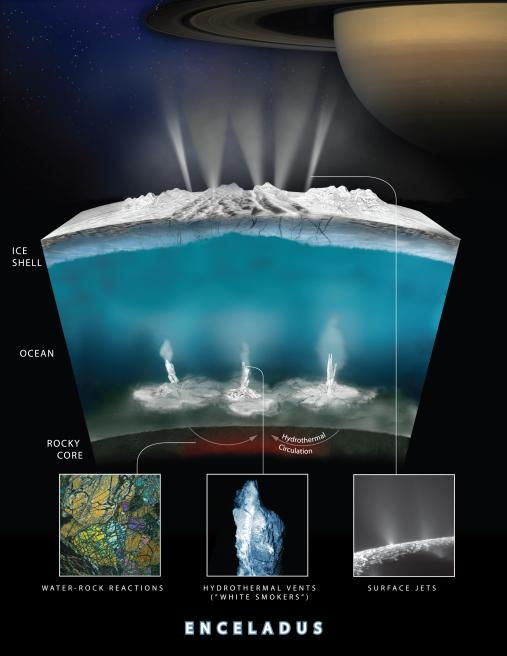 3
Enceladus Images and Diagrams courtesy of NASA JPL Photojournal: https://photojournal.jpl.nasa.gov/figures/PIA19656_fig1.jpg https://photojournal.jpl.nasa.gov/jpegMod/PIA21442_modest.jpg https://photojournal.jpl.nasa.gov/jpegMod/PIA14858_modest.jpg
[Speaker Notes: Explicitly state particle size and speed range
0.5 - 4.0 microns
100-300 m/s]
ASTROBi Mission Profile
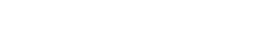 ASTROBi wants to take samples of the plumes of Enceladus to be viewed with a microscope
Proper positioning within the plume is critical to obtain the correct sample
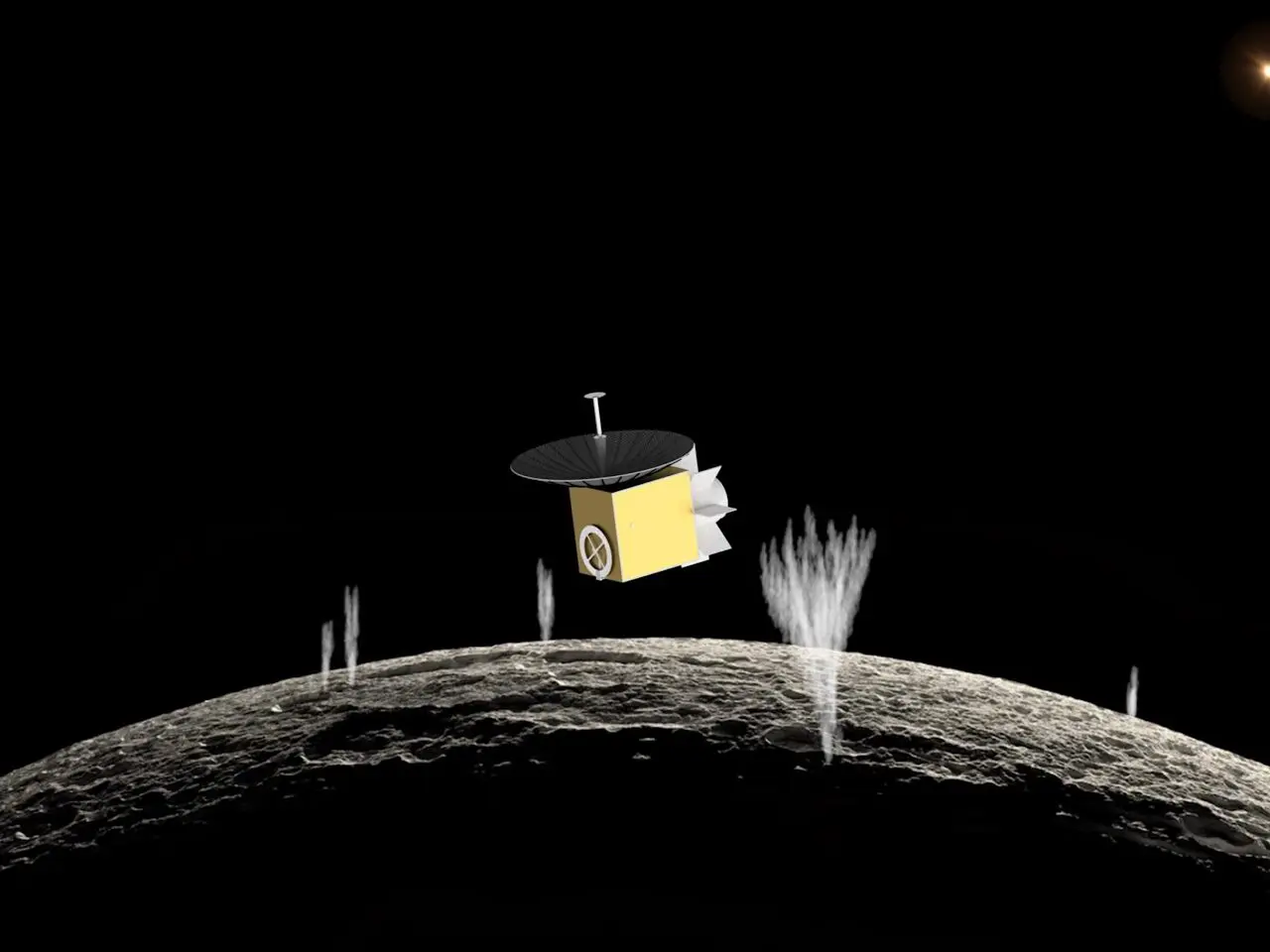 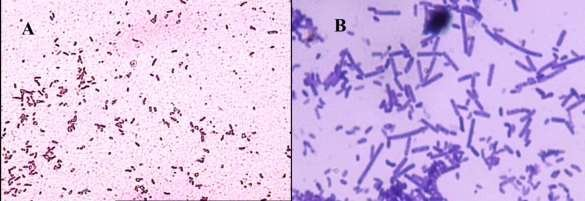 4
Particles of Interest
Smallest Particles
Roughly spherical shape

Size Range: 0.5 μm to 4 μm

Mass Range: 6 x 10-17 kg to 3 x 10-14 kg 

Equivalent Momentum: A grain of salt dropped from a height of 4.6 mm
0.5 μm
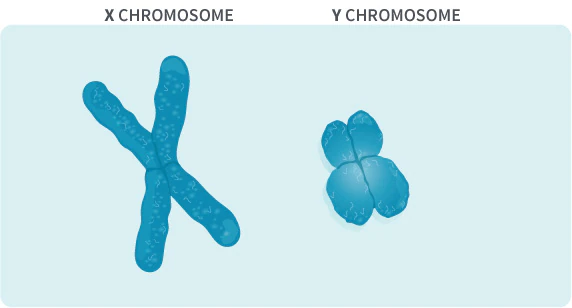 4 μm
[Speaker Notes: *Maybe add estimated momentum of actual particles
Equivalent momentum is for largest particle at highest speed
Salt grain is 0.05 mg]
CONOPS - Mission
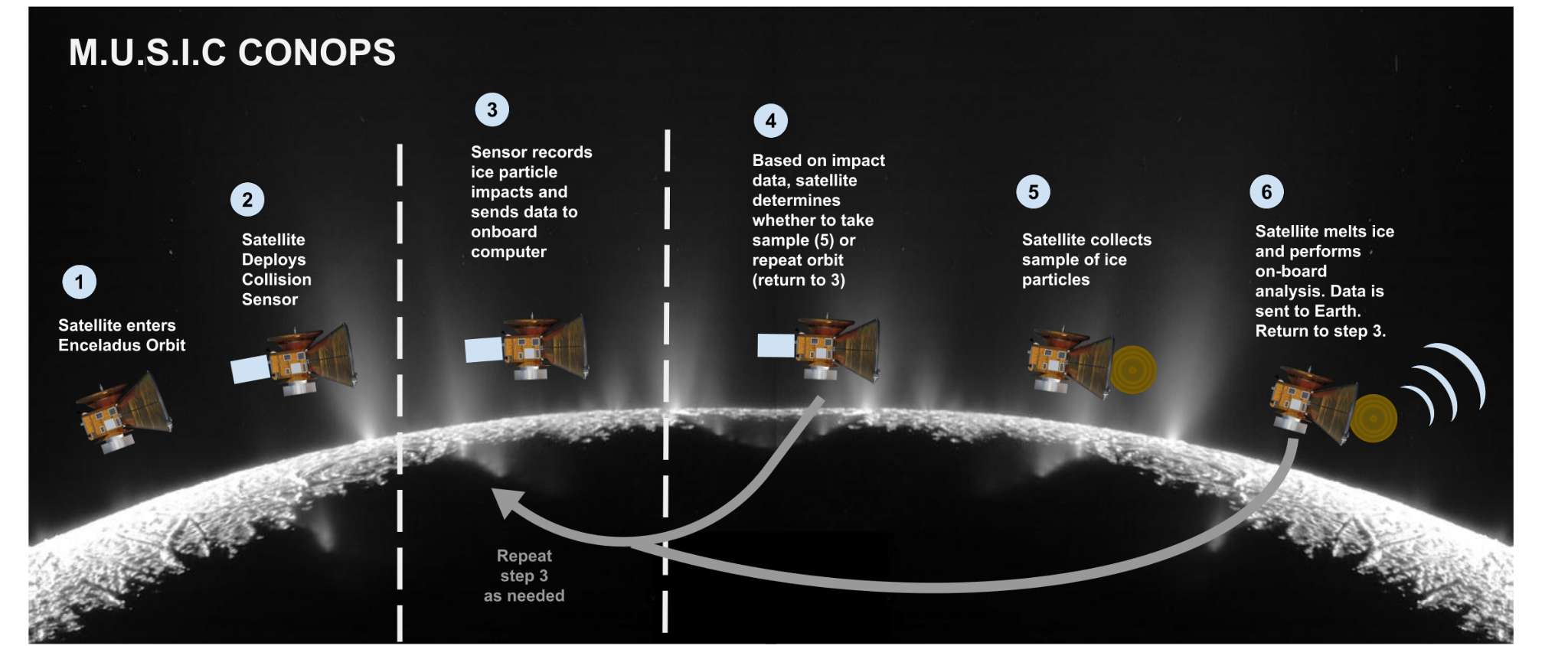 6
CONOPS - Specific Scope for Sensor
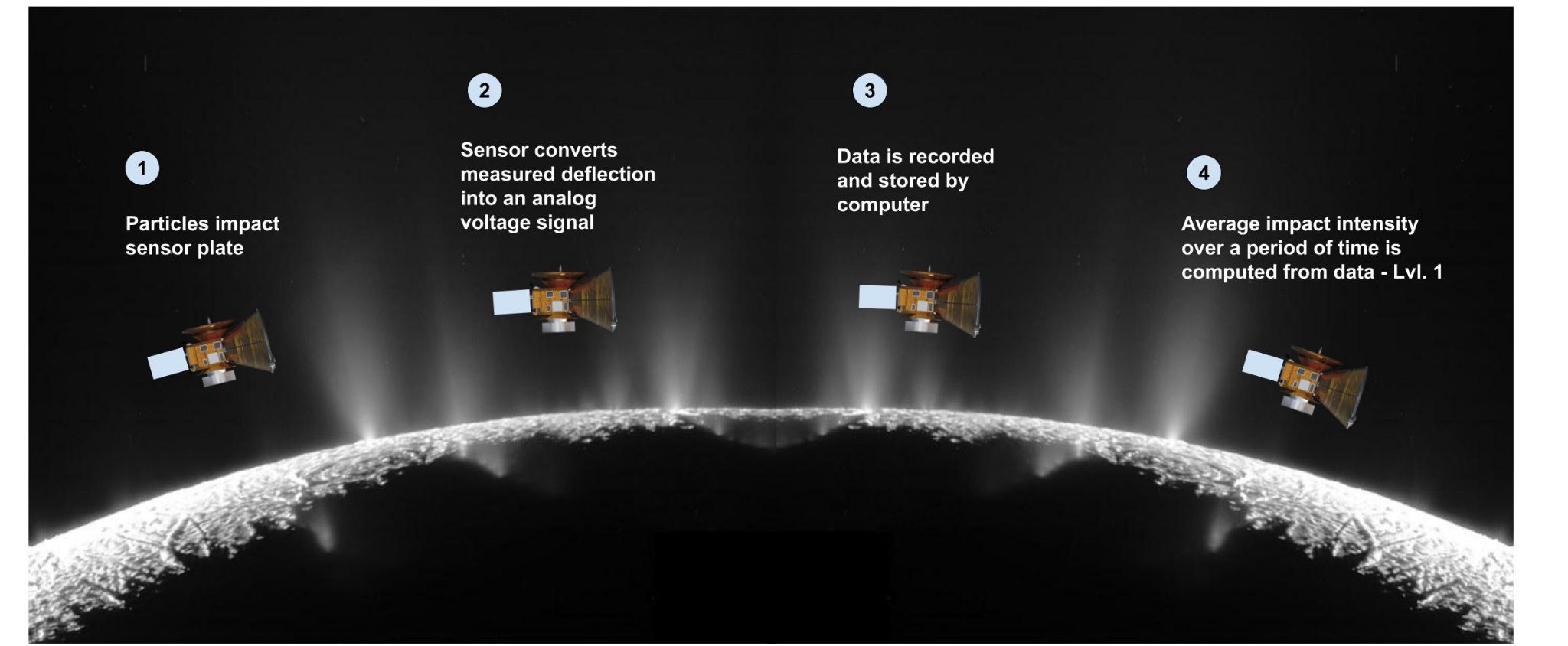 7
Objectives
Simulate expected deflection from particle impacts
Detect the presence of small particles
Process the data from the impacts for:
Plume density
Particle sizes
Particle velocities
8
Level 1 Functional Requirements
Provide impact data over given window of time
5 second intervals

Survive repeated impacts from small particles
100-1000 impacts

Operational in bench conditions
~760 Torr and 20°C
9
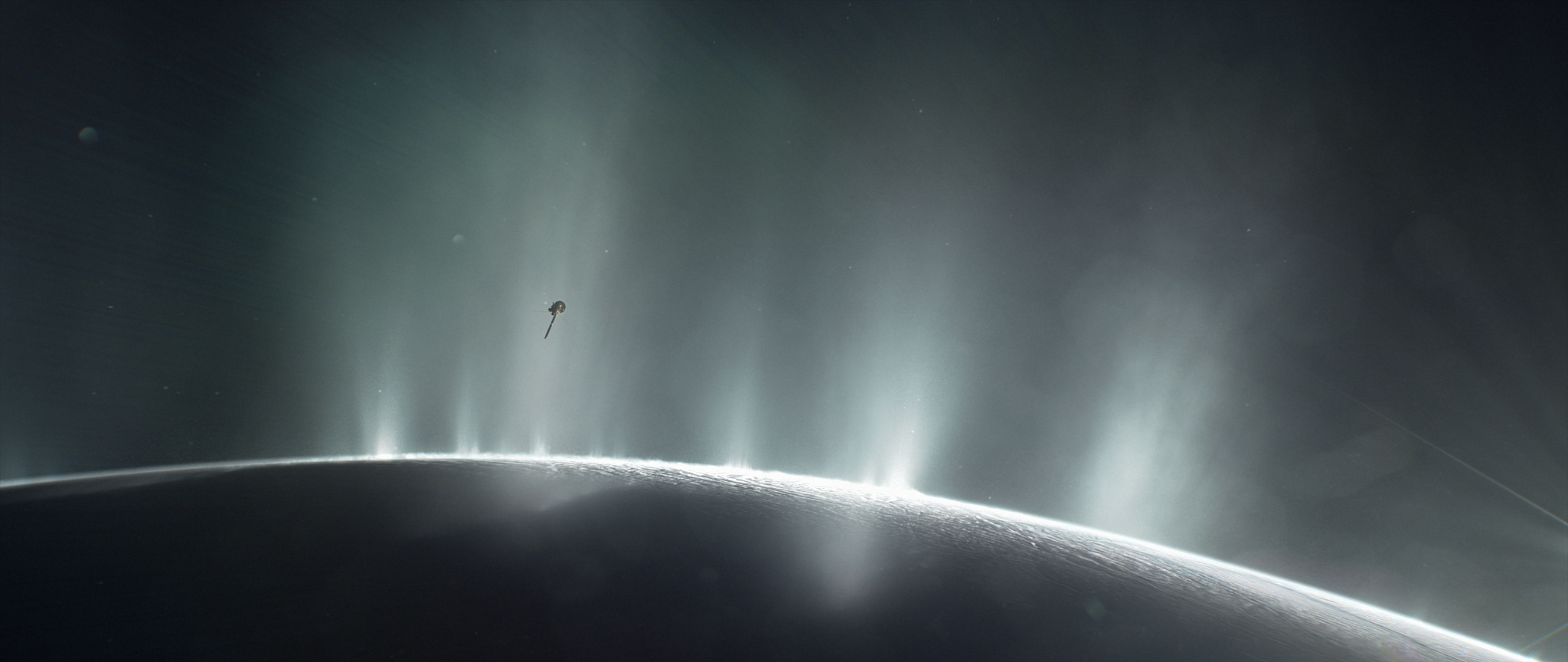 Design Solution
10
Image courtesy of NASA https://solarsystem.nasa.gov/resources/17737/enceladus-plume/
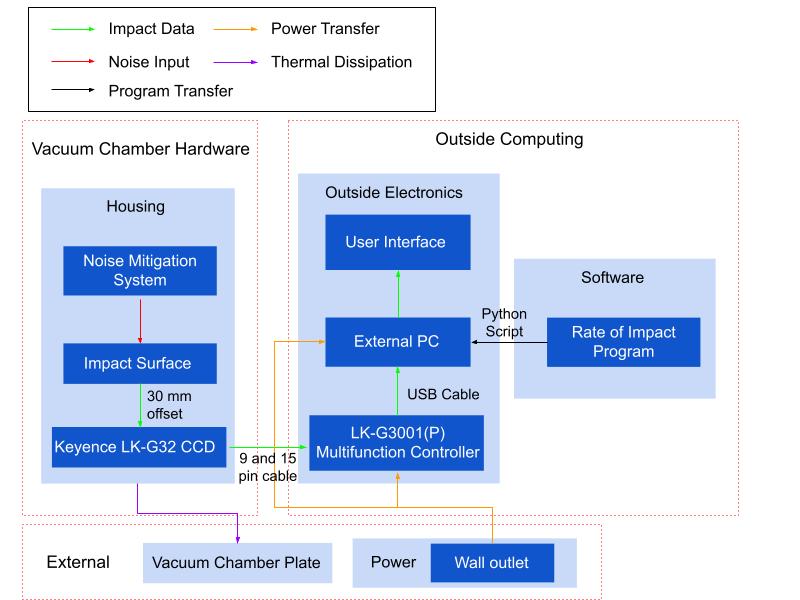 Functional Block Diagram
11
[Speaker Notes: Check with Trudy in regards to amount of detail]
Keyence LK-G32 CCD Laser Displacement Sensor
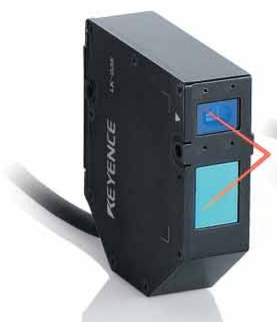 LI-CCD laser sensor

50 nm sensitivity

50 kHz sample rate

Operable in vacuum
12
LK-G3001(P) Multifunction Controller
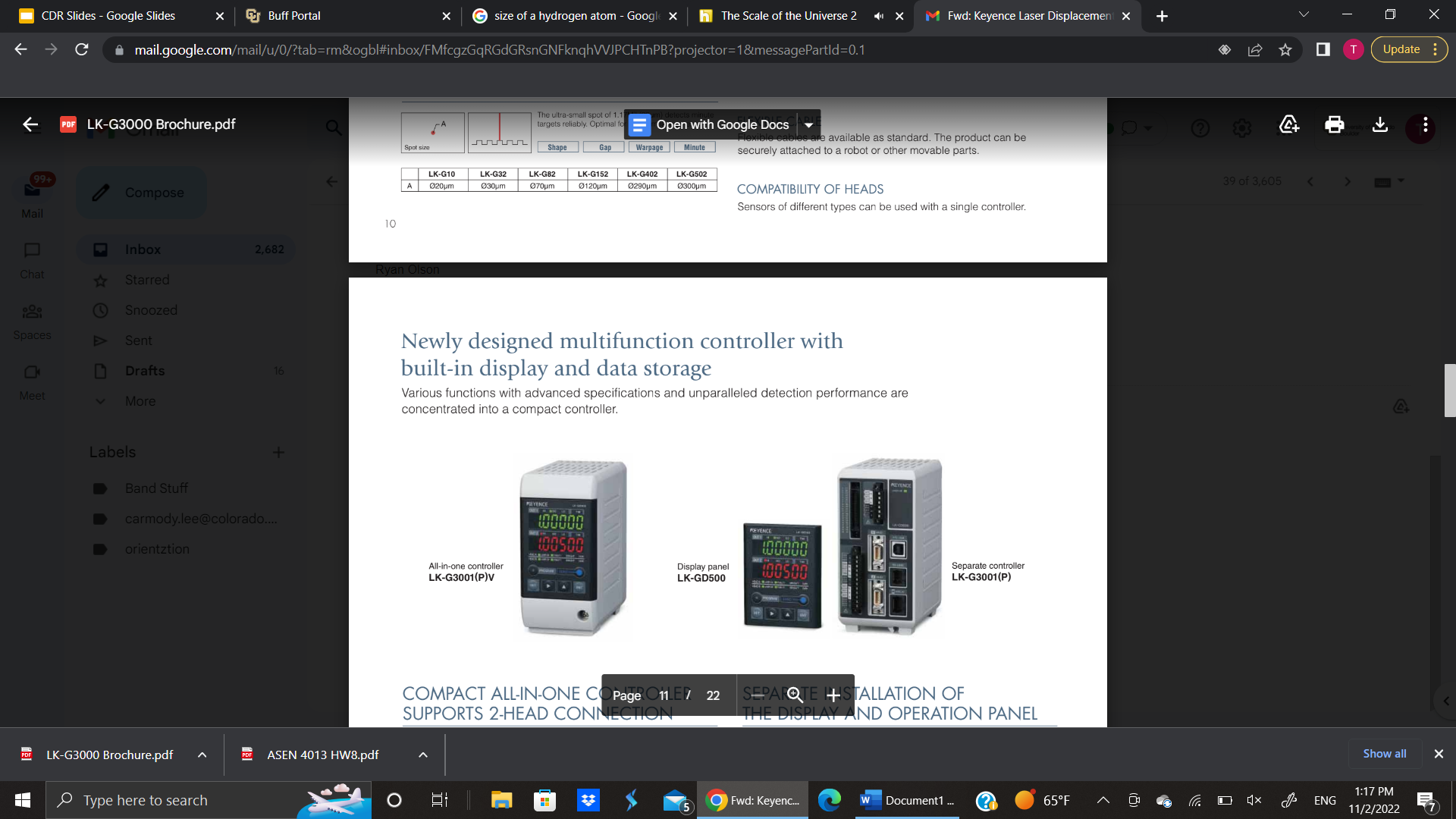 Automatically interprets sensor signals

Self-contained noise reduction algorithms

Analog voltage output for real time data
13
[Speaker Notes: Look into how much it can input / tech specs]
Solution - Benchtop Overview (Housing)
Impact Surface
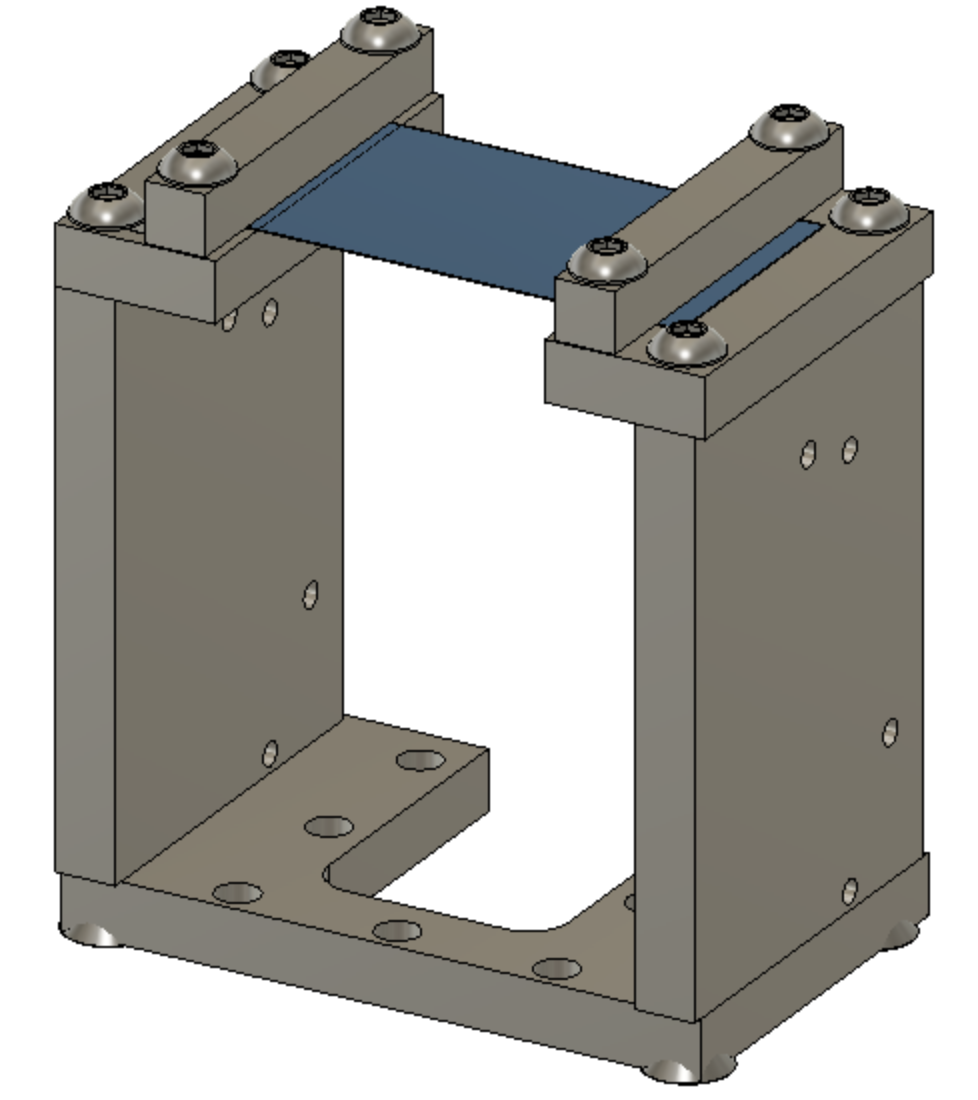 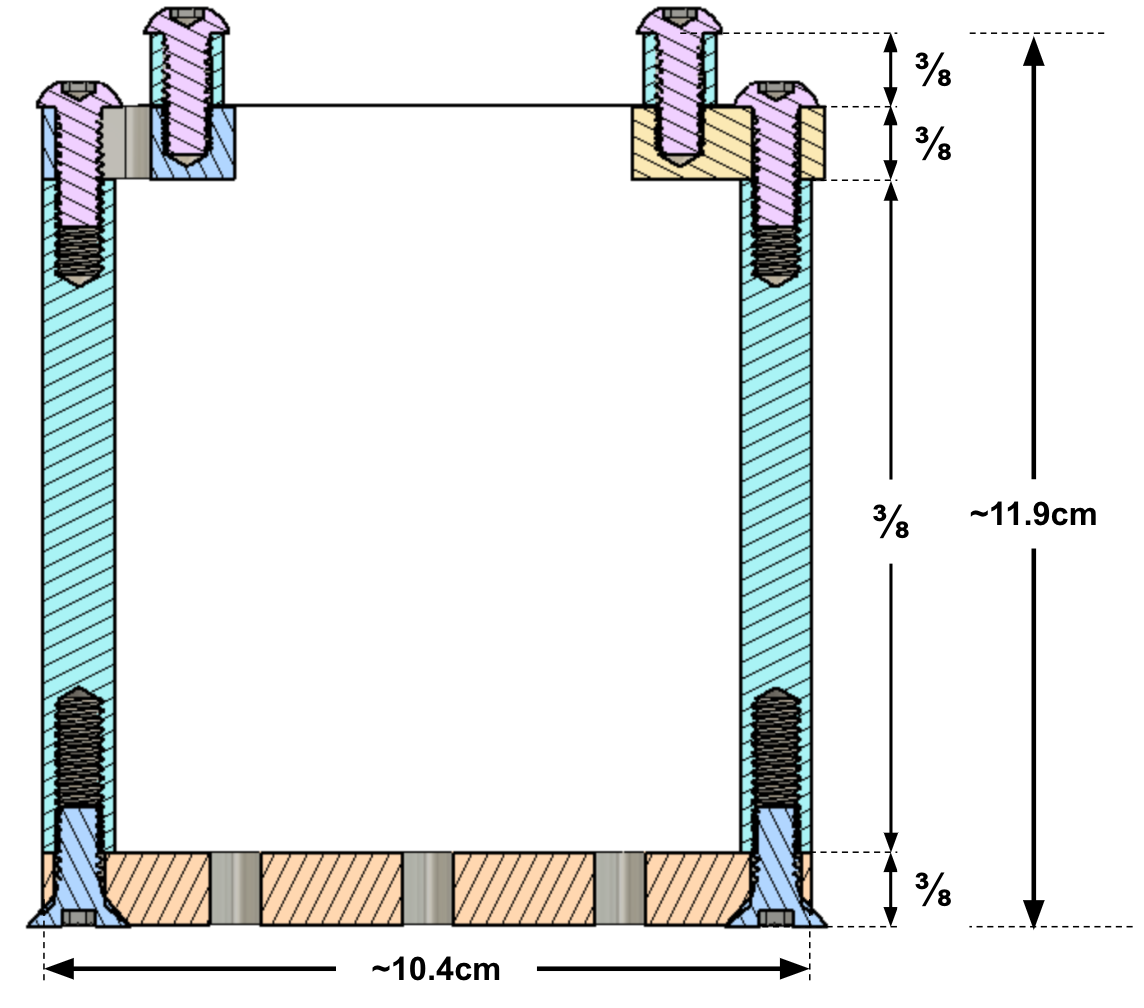 Units in inches unless otherwise specified
Mounting Plate
Sensor Mounting Holes
Solution - Benchtop Overview
LK-G32
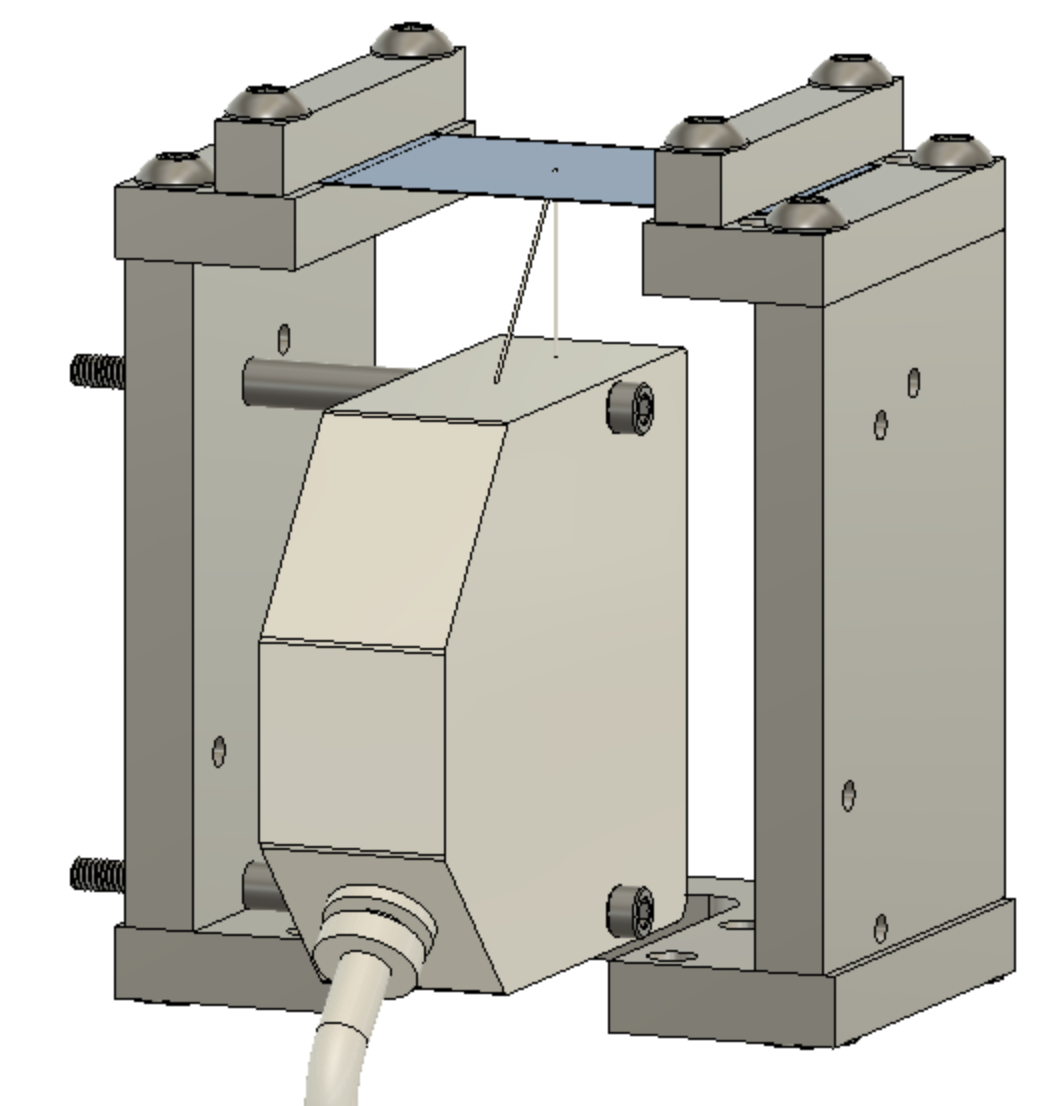 [Speaker Notes: Arrows pointing out what specific parts are and dimensions. Add mention of testing different materials for plate]
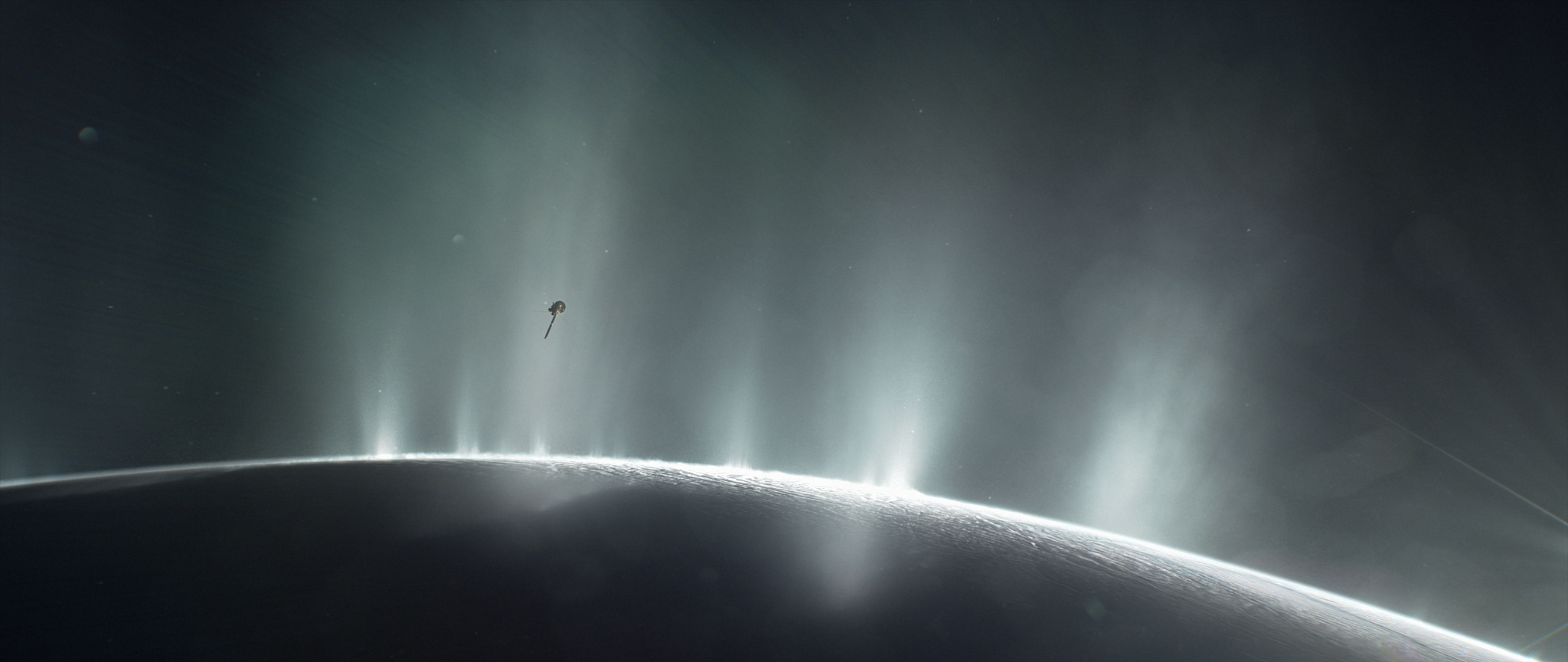 Critical Project Elements and Risks
16
Image courtesy of NASA https://solarsystem.nasa.gov/resources/17737/enceladus-plume/
Critical Project Elements (CPEs)
17
[Speaker Notes: Relate to functional requirements in a 3rd column]
Preliminary Risk Assessment
Sensitivity of sensor (15)
Data processor failure (10)
Power over 1W (4)
Cost over budget (10)
Can’t survive vacuum (6)
L
i
k
e
l
i
h
o
o
d
Risk = Likelihood * Consequence
Consequence
18
[Speaker Notes: *Mention noise in processing
Jarrett :) 
Possible points of error/margin for chosen sensor
Show legend for number choice

TALK TO HOW TO MITIGATE THESE RISKS]
Risk Mitigation Assessment
19
[Speaker Notes: Better articulate what and when for mitigation methods. Focus on most critical (Yellow and Red). Other risks: particle sizes, noise proof]
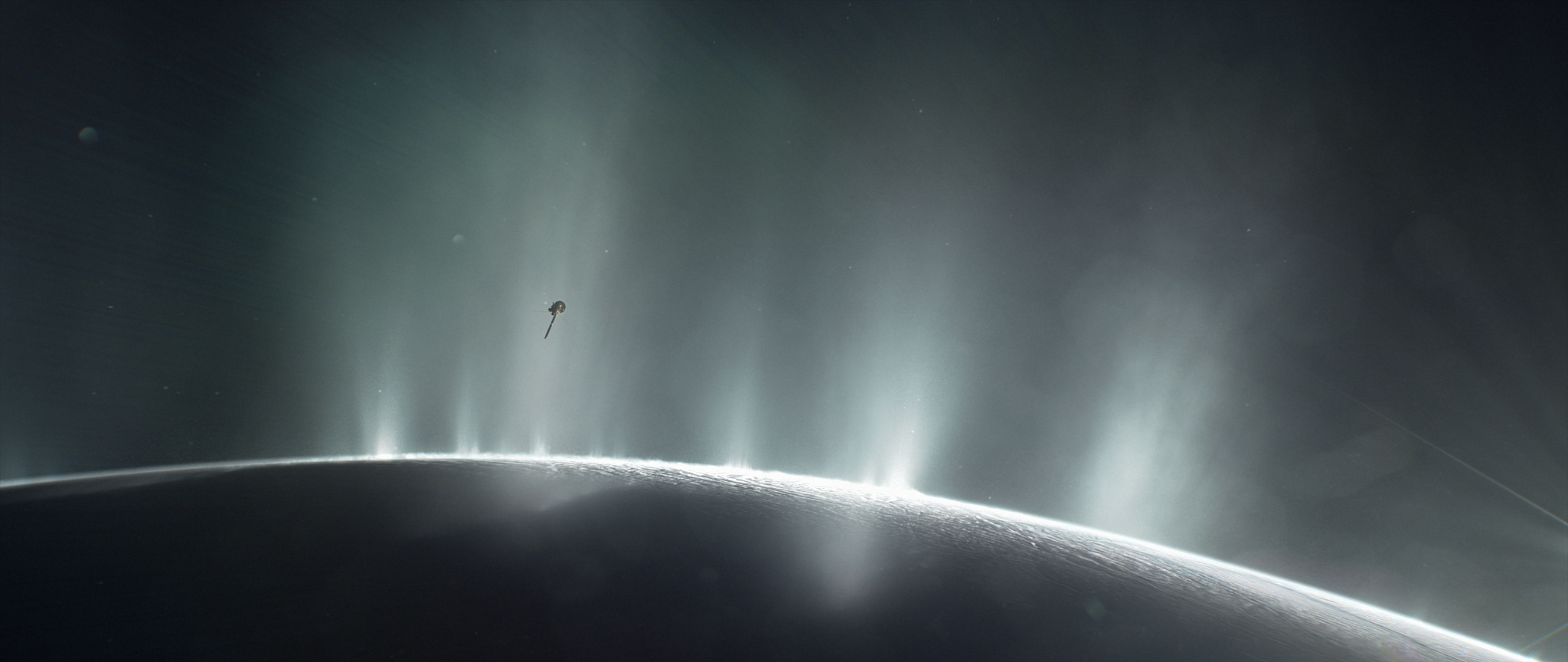 Satisfaction of Design Requirements
20
Image courtesy of NASA https://solarsystem.nasa.gov/resources/17737/enceladus-plume/
[Speaker Notes: ***Requirements -> Models -> Analysis -> Results***]
Keyence LK-G32 CCD Laser Displacement Sensor
[Speaker Notes: Some visual color coding would be helpful]
Keyence LK-G32 CCD Laser Displacement Sensor
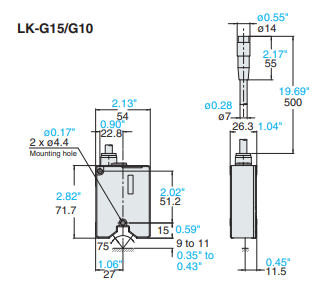 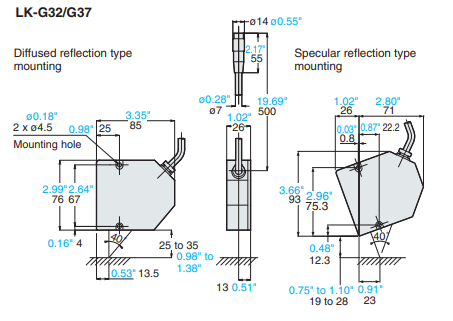 7.6 x 8.5 x 2.6 cm
(10.6 x 8.5 x 2.6 w/ offset)
7.17 x 5.4 x 2.63 cm
(8.17 x 5.4 x 2.63 w/ offset)
[Speaker Notes: Maybe move bottom picture to next slide, busy slide
Or make table one slide and the two pictures separate]
LK-G3001(P) Multifunction Controller
[Speaker Notes: Take info from SS and put into table
***Most of these tables need another slide specifically showing factors related to that analysis]
Housing and Impact Surface
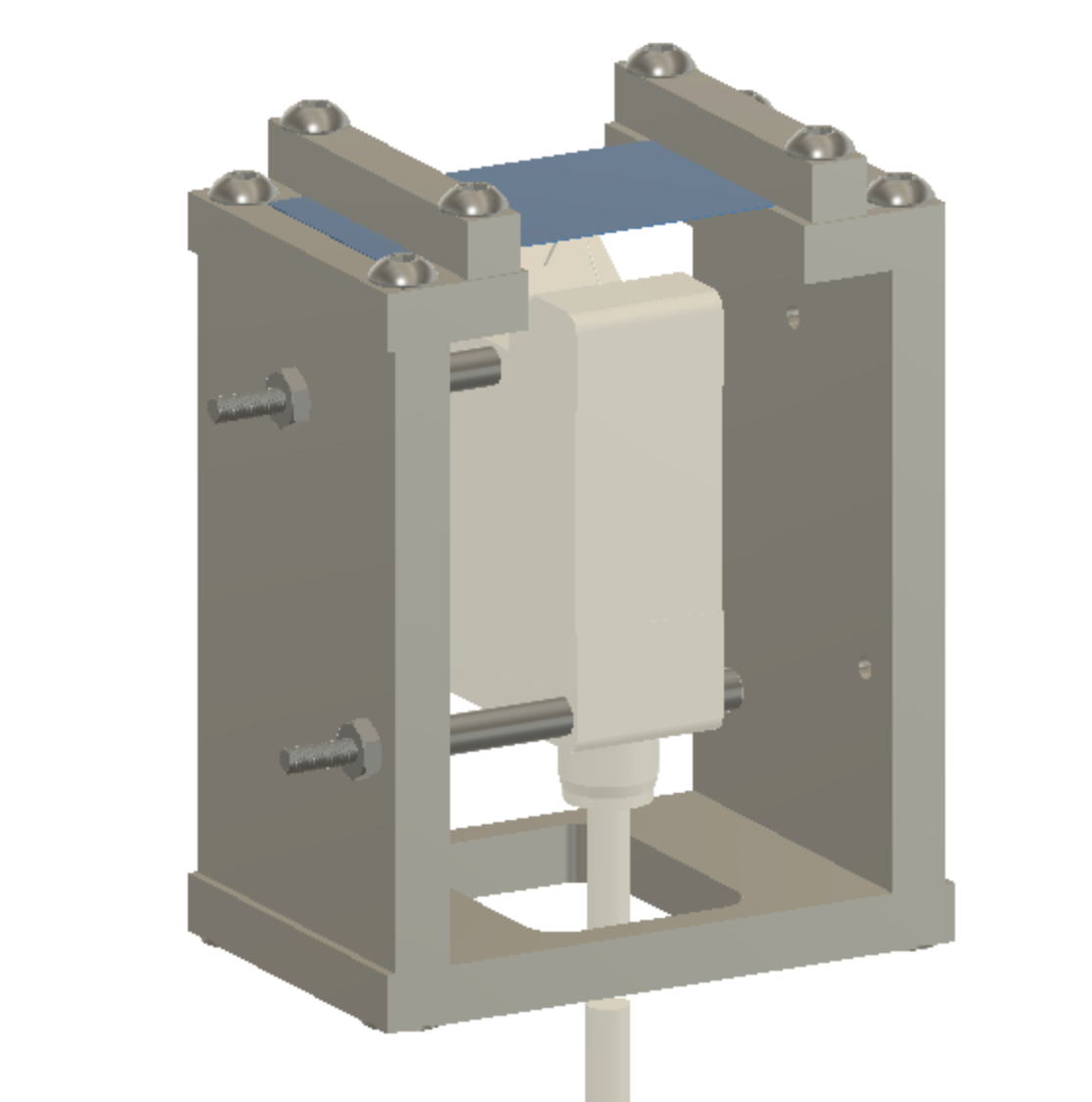 [Speaker Notes: ***Needs much more analysis. Prioritize important factors over attempting to fit everything in***
What should be met, not what will be necessarily for now
Maybe more stuff on risk and mitigation of noise
Need to know output of sensor and other various factors]
Plate Deflection Analysis
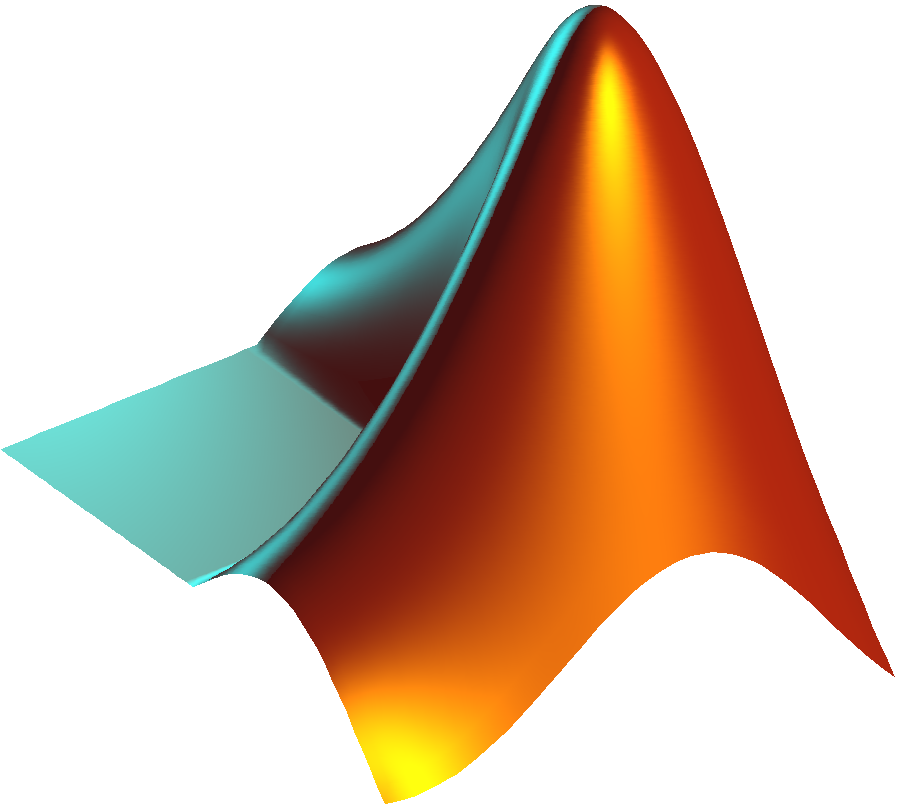 Matlab Models
Constant force
Transient model
Ansys Models
Explicit dynamics impact simulation
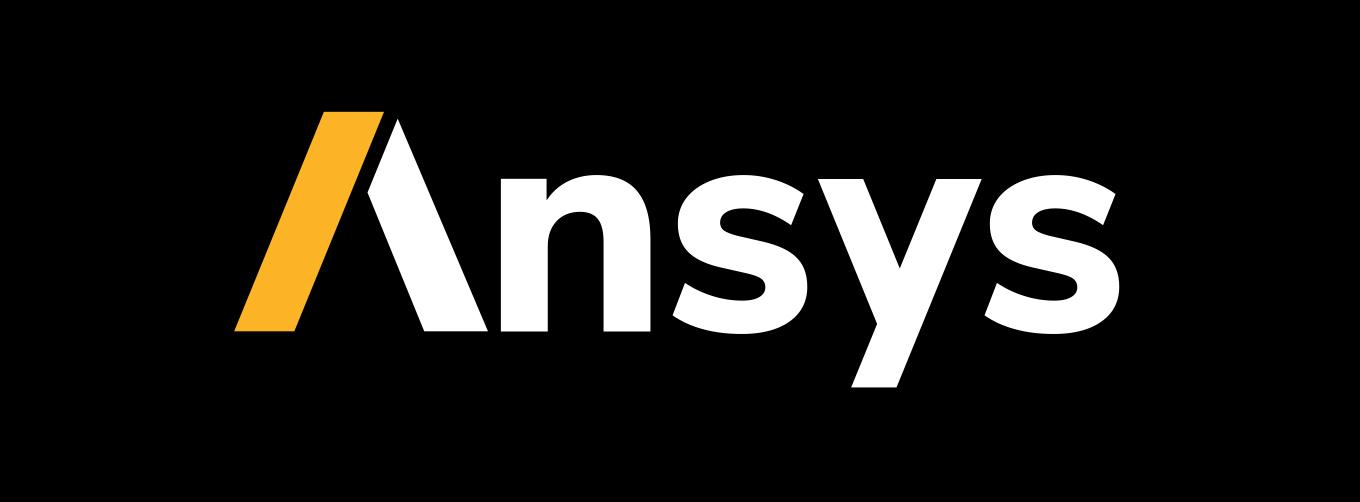 MATLAB Spring Mass Model
Plate treated as “spring-mass system”
System of Differential Equations
Use plate bending theory to determine “k” for the spring analogy
Spring-mass parameters are time-dependent
Initial deflection only few nm
Becomes inaccurate quickly
Transitions to bending moment energy
Models are much more complex with higher order ODEs
[Speaker Notes: ***Outline specific design requirements before this**** - How do the design requirements meet the functional requirements?
Plate bending theory: many assumptions, hard to verify, but gives rough idea
Plate under load
Load is transient, plate won’t reach max deflection from  load
Spring Mass Model
Plate treated as “spring mass system” for time in transience (ns)
System of Differential Equations
Initial deflection only few nm, but as more plate becomes available oscillations grow
Becomes inaccurate quickly
Transitions to bending moment energy
Models are much more complex and involve higher order ODEs]
MATLAB Spring Mass Results
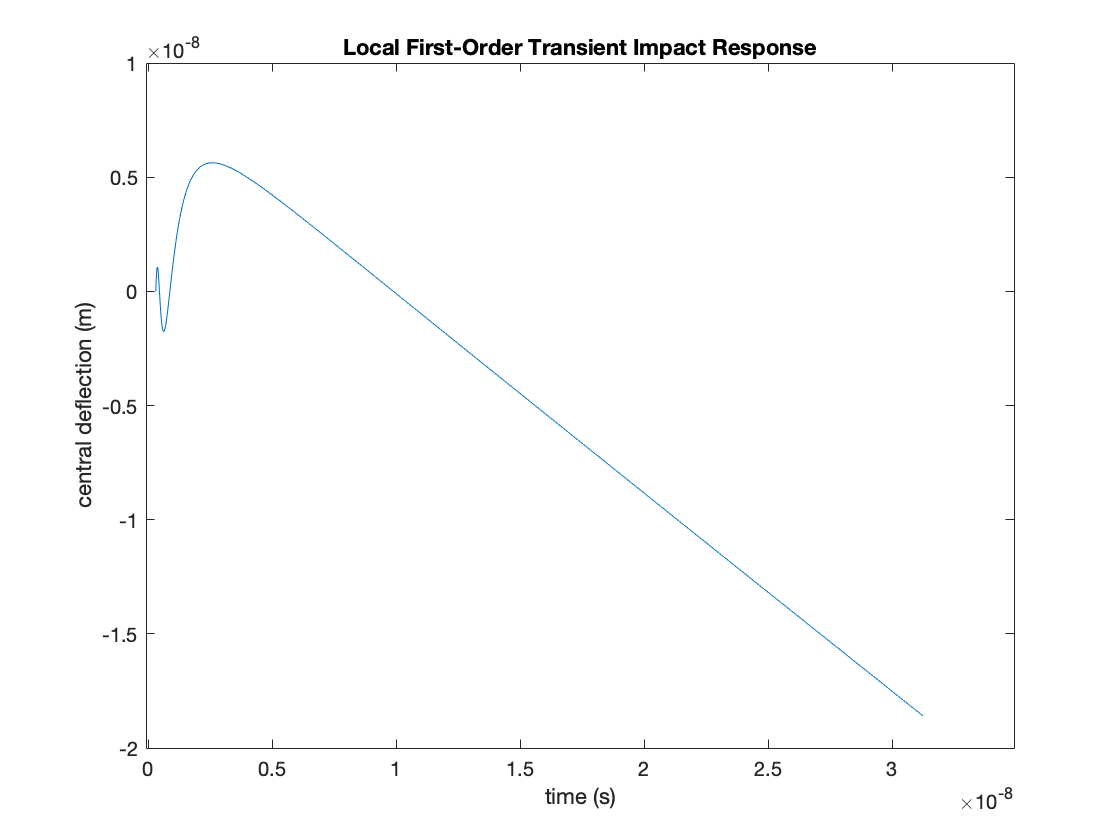 Extremely small initial displacement
Displacement grows as wave propagates and plate relaxes
If we extrapolate (likely inaccurate) deflections are ~10 microns
[Speaker Notes: Labels will be added plus discussion]
MATLAB Simulations
Plate Dimensions: 8x6cm, 17μm thick
Material: Al6061
Load: 1.3mN applied at center of plate 

Matlab Partial Differential Equations Toolbox
Dynamic Transient and Static Simulations
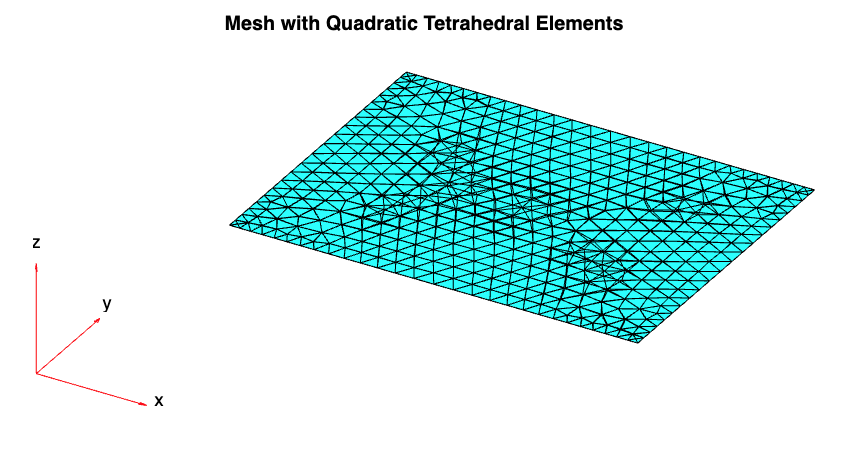 [Speaker Notes: Max static displacement: Center of plate
Create a mesh structure (can be imported from CAD file)
Assign material 
Define load]
MATLAB Simulation: Results
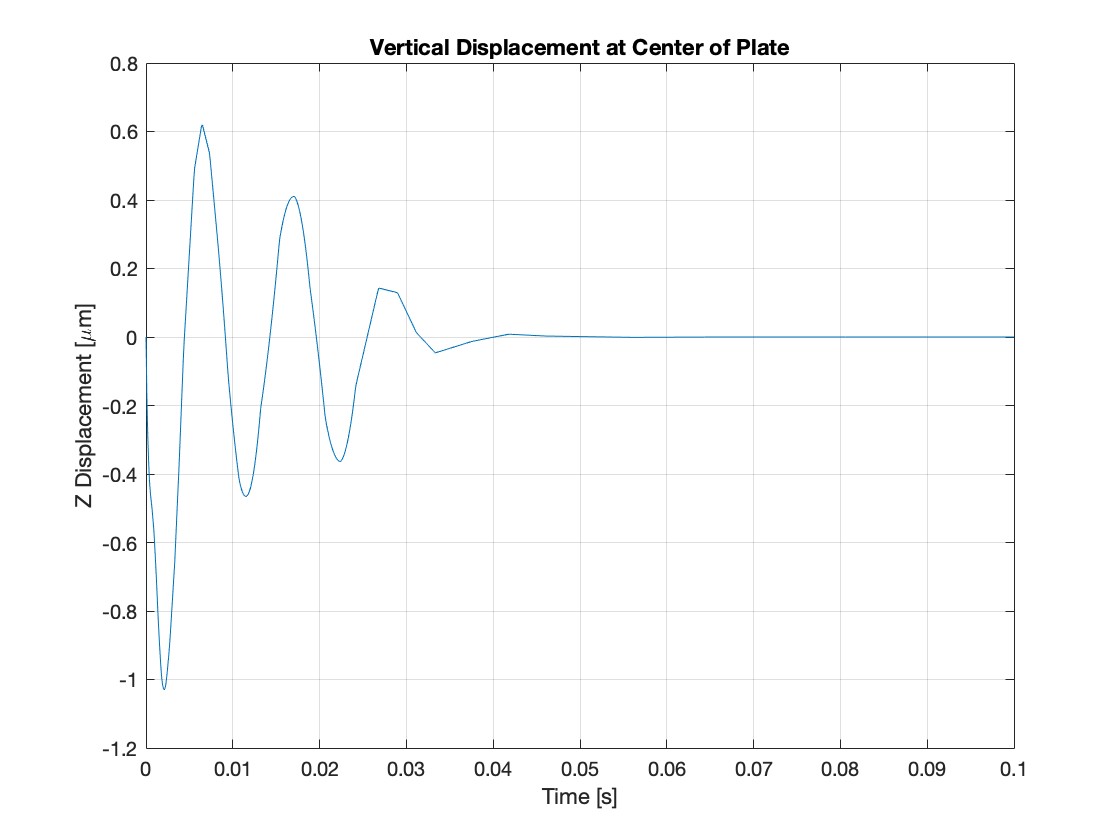 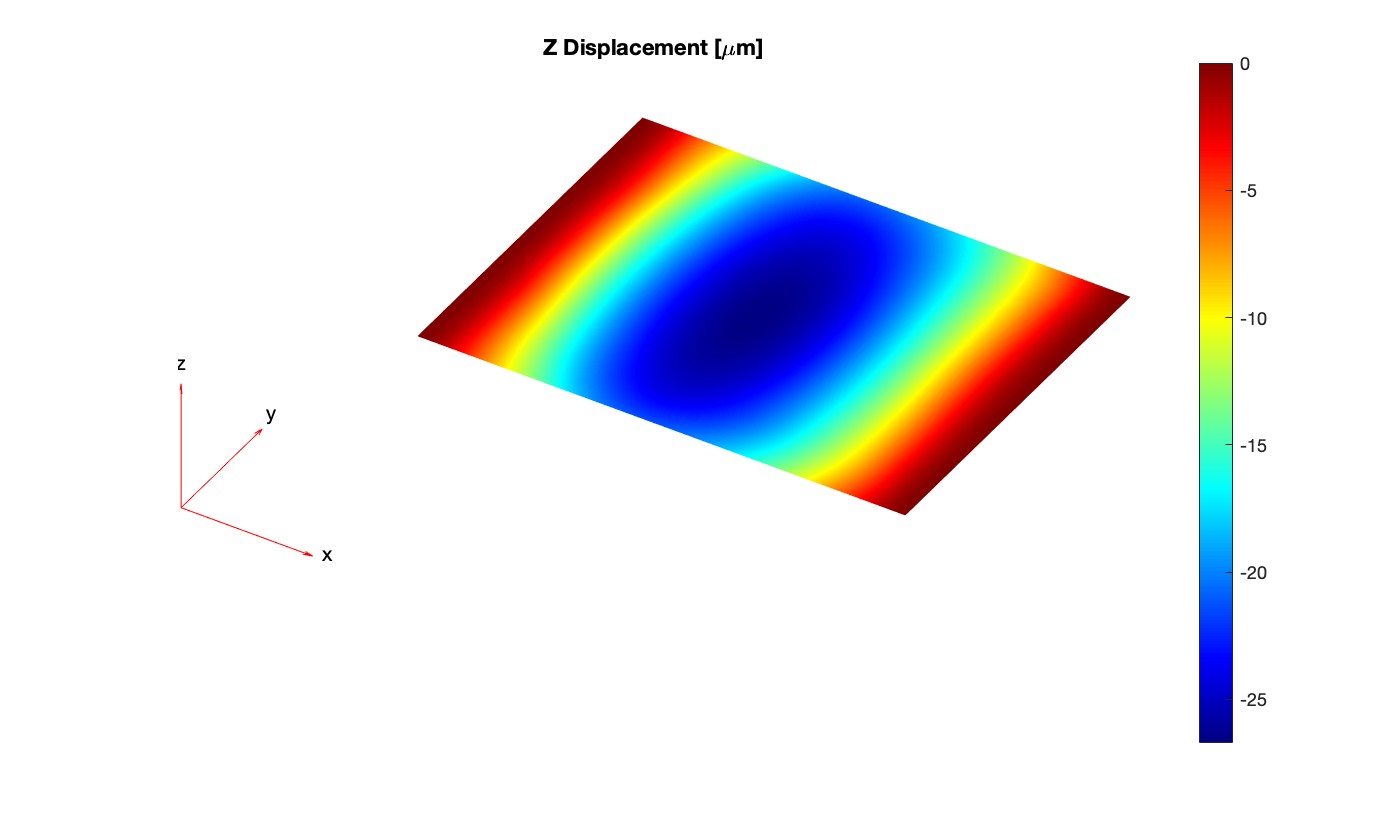 Transient Simulation
Static Simulation: Max Displacement = -27um at Center
[Speaker Notes: Max static displacement: Center of plate: ~27um]
Ansys Simulation: Setup
Aluminum 5086 Plate: 10 x 10 cm, 17 micron thick
4 micron particle at 300 m/s
¼ Symmetry Simulation
37,000 Nodes:
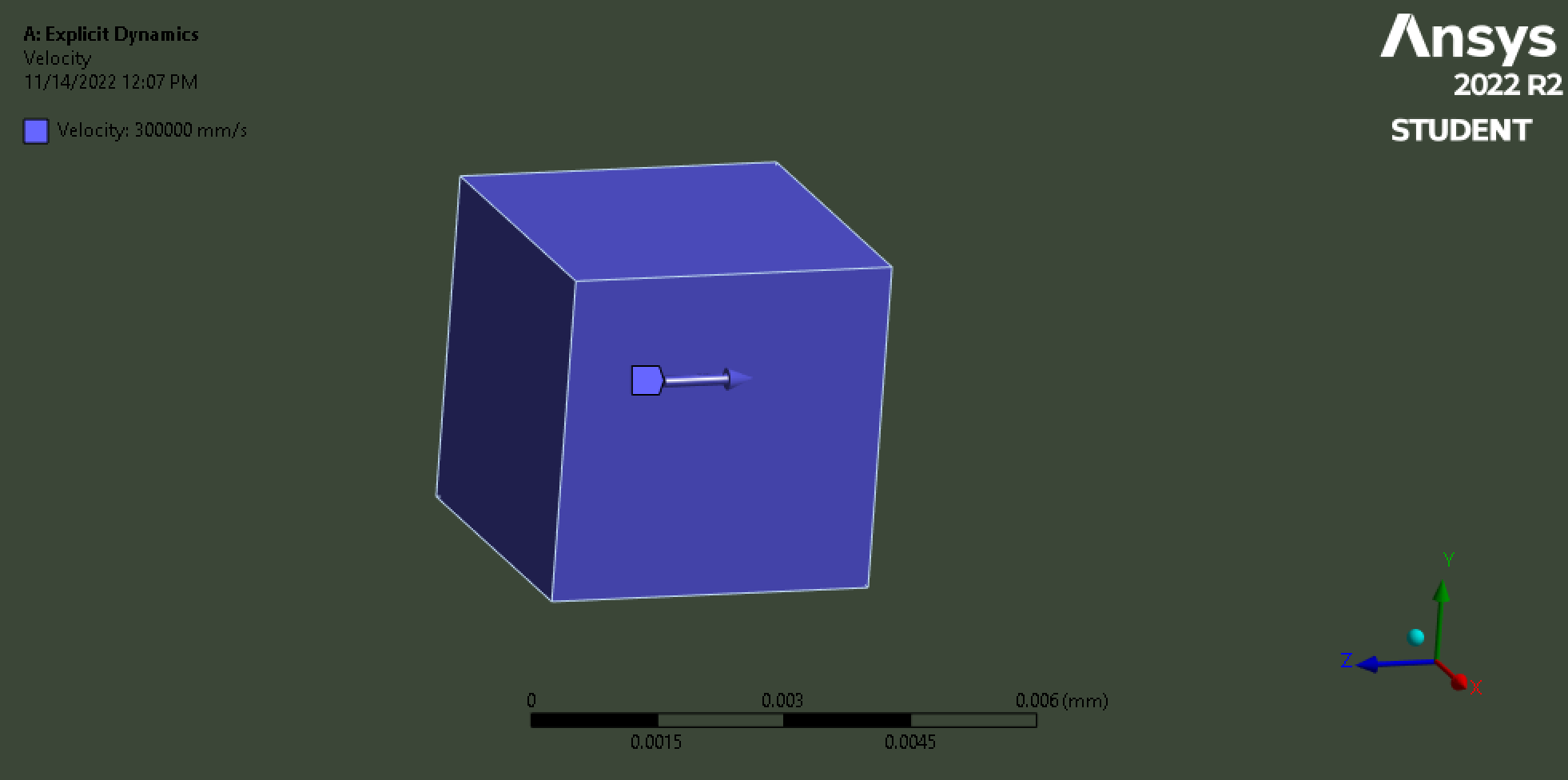 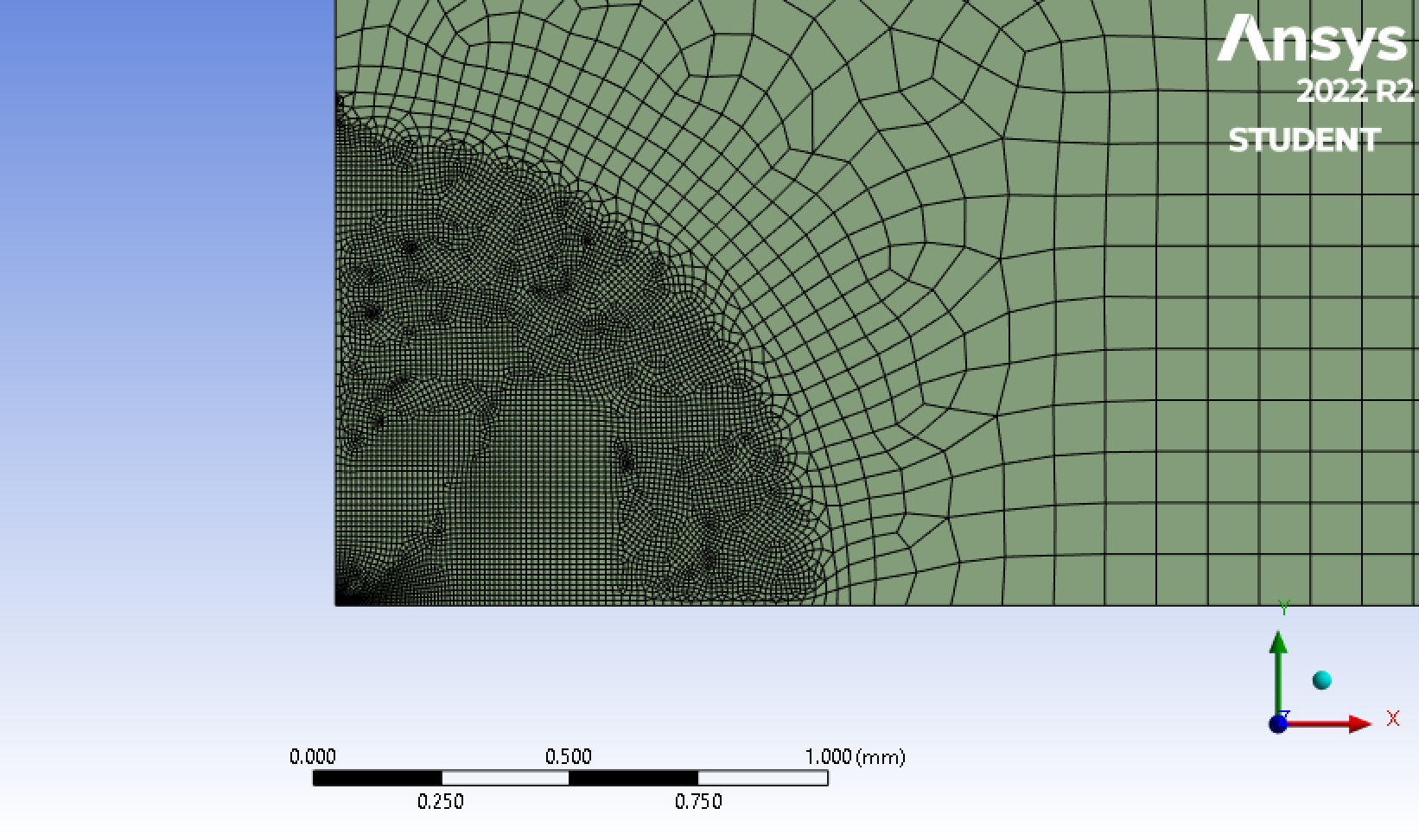 Ansys Simulation: Explicit Dynamics Results
Maximum Deflection: 0.0037 microns
[Speaker Notes: *More to be added, Tyler is working on animation. Add material type (thickness and such)]
Thermodynamic Models
Radiation Heat Transfer
Interaction between sensor and chamber walls
Heat Conduction
Metal construction
Test stand contact
Stable Environment
[Speaker Notes: *Define model and object, and show results]
Python and User Interface
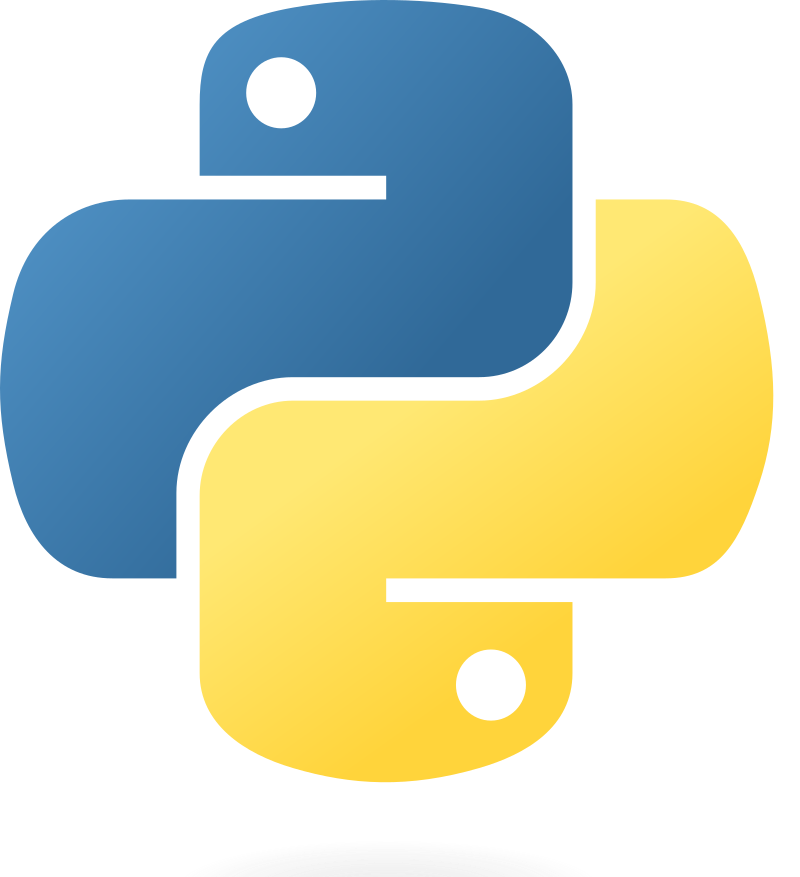 [Speaker Notes: *This requirement is you noted Dr. Knudsen is worded the same as from the req flow down. It means that if there are multiple impacts the sensor can separate and measure them separately
The last point will be if we can determine individual impacts, the software will have to be the thing that pulls that out of the data
Same note as last slide]
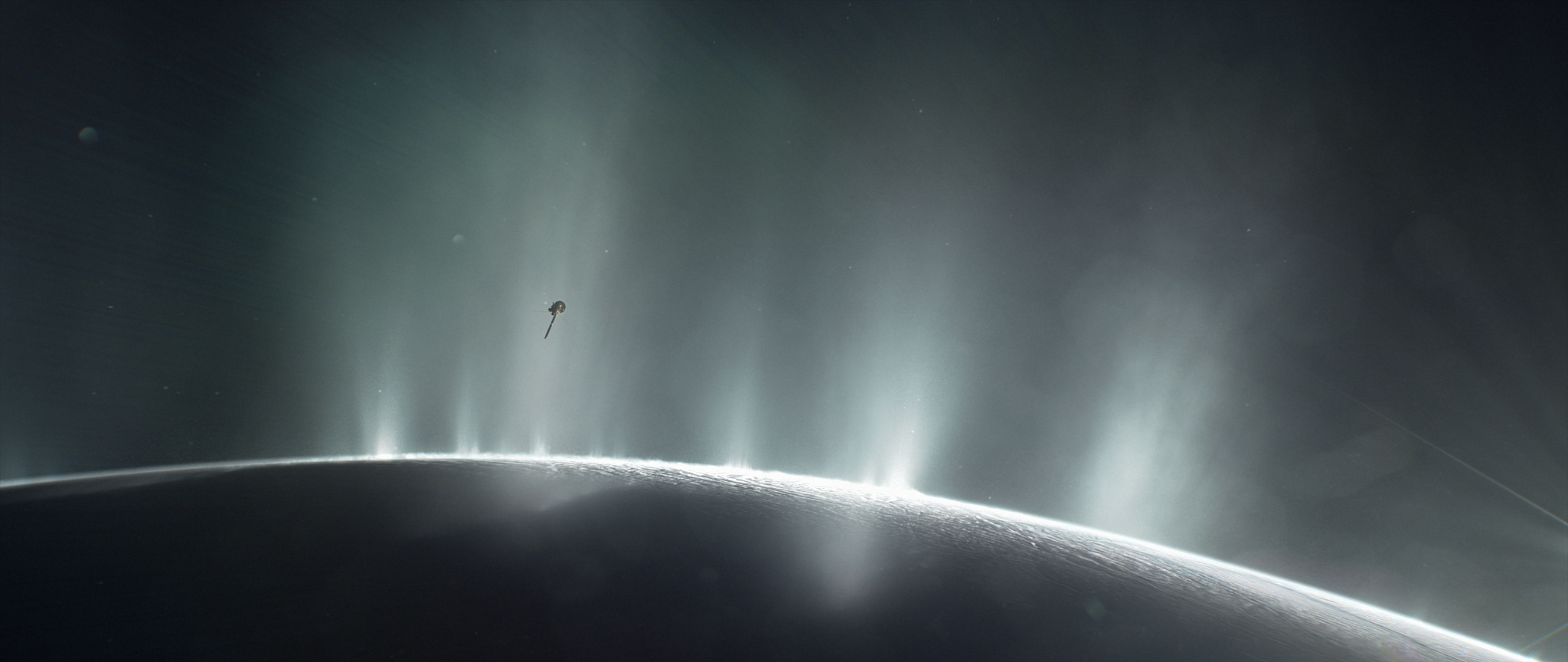 Verification and Validation
34
Image courtesy of NASA https://solarsystem.nasa.gov/resources/17737/enceladus-plume/
V & V Testing Plan
1.  Preliminary sensor testing
2/3.  Tabletop impact testing
2/3.  Software output testing
4.  Vacuum chamber survivability testing
5.  Final product testing
[Speaker Notes: Note none of these tests have inherent safety risks aside from maybe the cu vacuum testing which will be alongside the PH students]
Preliminary Sensor Laboratory Testing
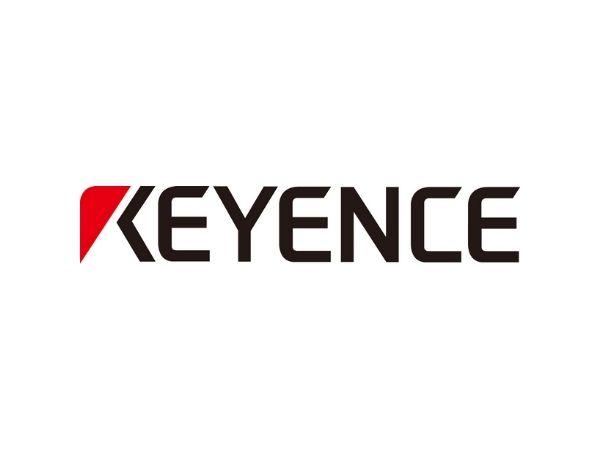 Keyence Corporation of America in Denver
Objectives
Characterize overall sensitivity and impact response
Test film materials
Test increasingly smaller particles
Acceptance Criteria
Keyence sensor within prototype housing detects particle impacts with momentum from 1.146E-14 kgm/s to 1.761E-11 kgm/s
[Speaker Notes: ***Maybe add func reqs expected to be verified***
Displacement data exported as .xls file for further analysis]
Tabletop Impact Testing
Smead Aerospace lab space
Objectives
Validate Matlab and Ansys models
Verify survivability of chosen film
Characterization of particle impacts
Conducted in parallel with software testing
Acceptance Criteria
Receive repeated impact data in alignment with computational models at momentum from 1.146E-14 kgm/s to 1.761E-11 kgm/s
[Speaker Notes: ***Maybe add func reqs expected to be verified***
Displacement data exported as .xls file for further analysis]
Software Output Testing
Smead Aerospace Pilot lab
Objectives
Create expected output from preliminary test .xls
Integrate output from controller into program
Conducted in parallel with impact testing
Acceptance Criteria
User output created from preliminary test data and repeatable for tabletop testing
[Speaker Notes: Displacement data exported as .xls file for further analysis]
Vacuum Testing Plans
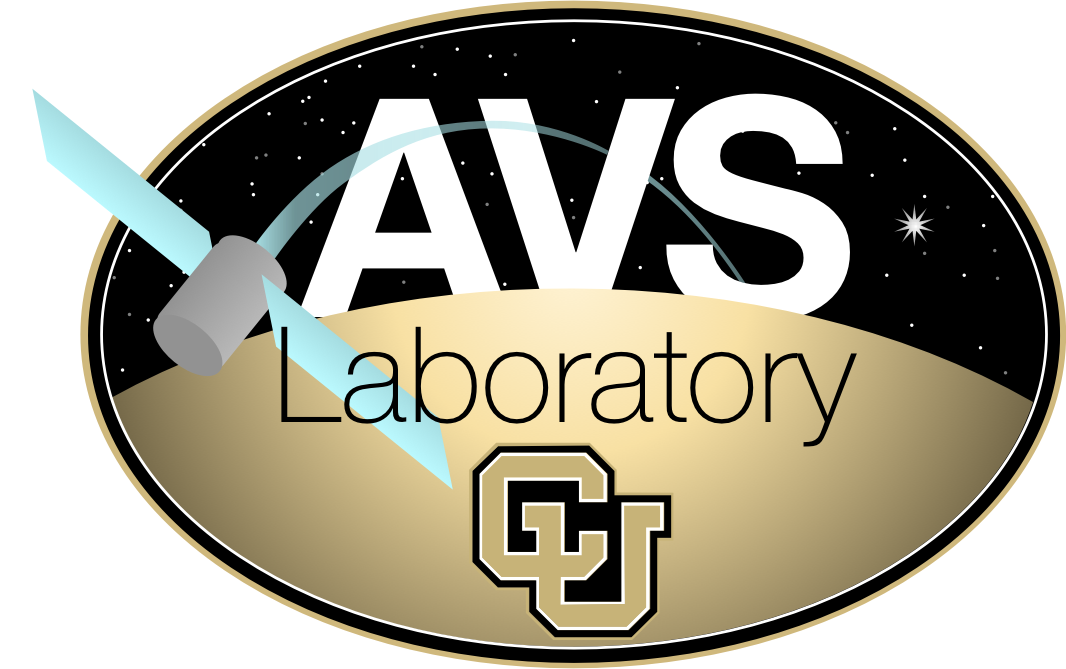 CU Autonomous Vehicle Systems (AVS) Lab
Dr. Schaub’s Testing Facility
Survivability and noise testing
Approximately a week of access
RadNet Medical Imaging
Customer side of testing performed in California
Simulate particle impacts within vacuum space
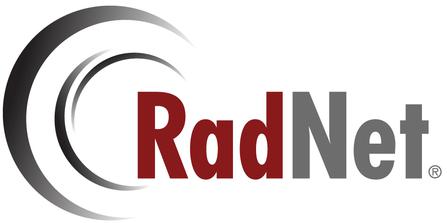 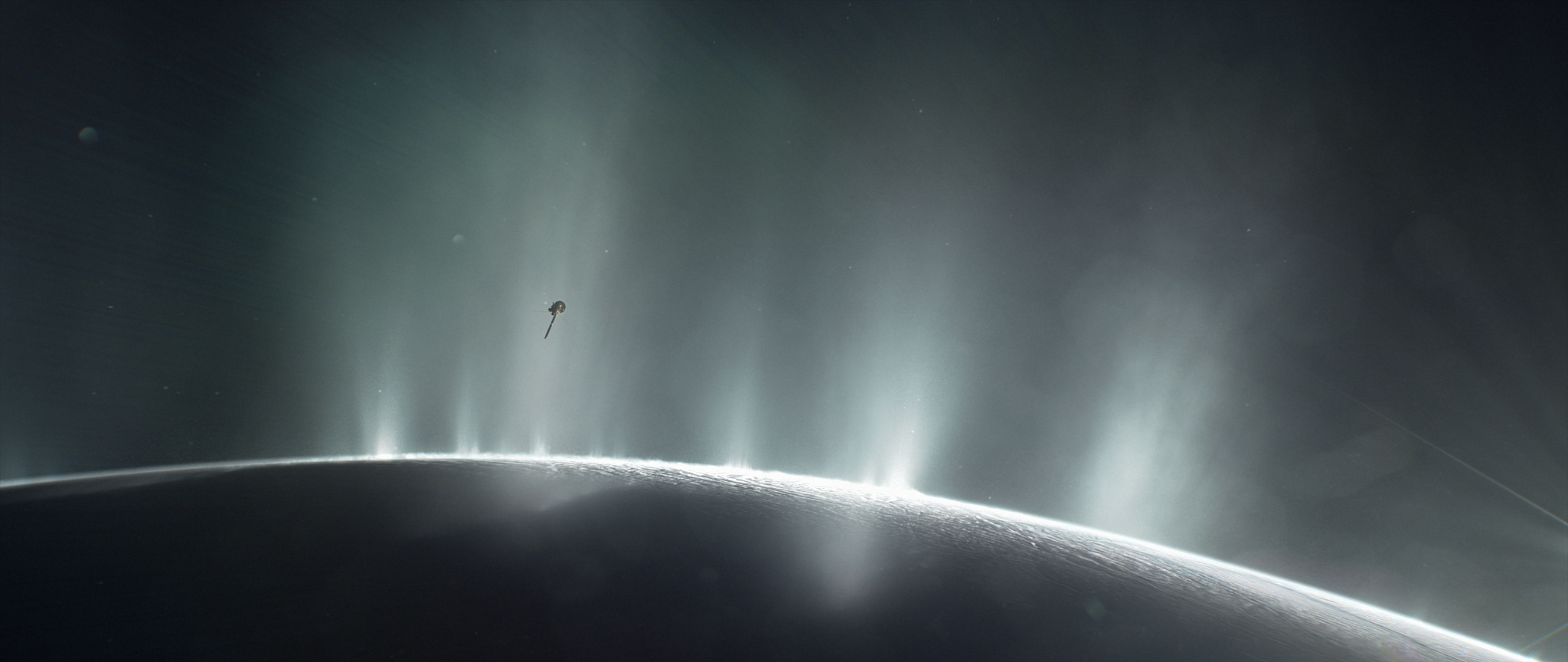 Project Planning
40
Image courtesy of NASA https://solarsystem.nasa.gov/resources/17737/enceladus-plume/
Major Tests
Impact Testing
Verify sensor capabilities
Decreasing particle momentum to expected values
Various film materials
Software Testing
Validate program functionality with:
Preliminary test data
Computational models
Vacuum Testing
AVS Laboratory
Radnet facility
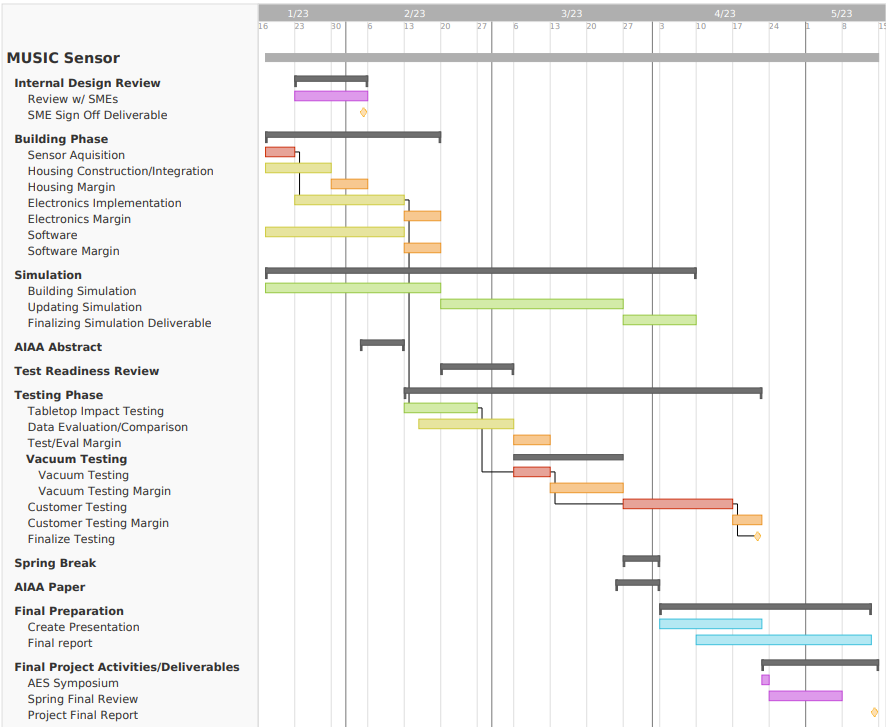 GANTT Chart
Legend
High Risk
Med Risk
Low Risk
Margin
Deliverable
Final Work
Critical Path
42
[Speaker Notes: Still to be updated overall, and to have red line representing critical path]
Gantt Chart (Building Phase)
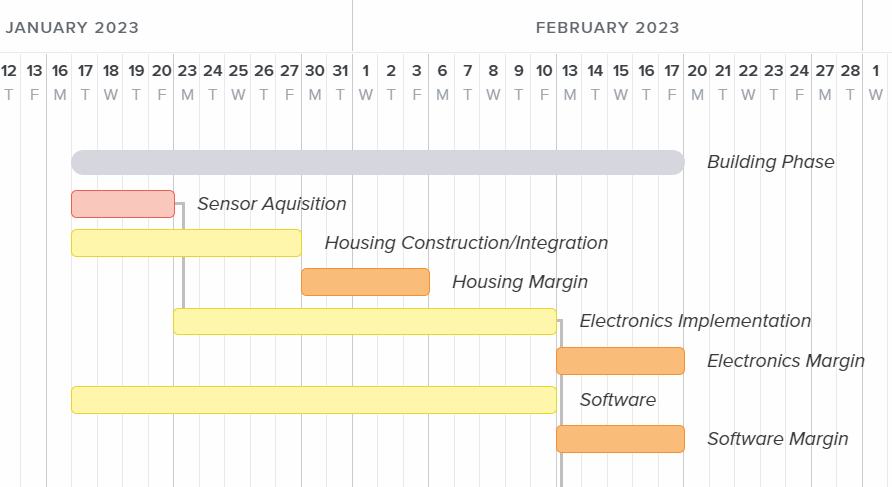 [Speaker Notes: May add color coding legend which signifies associated risk, as with following slide as well]
Gantt Chart (Testing Phase)
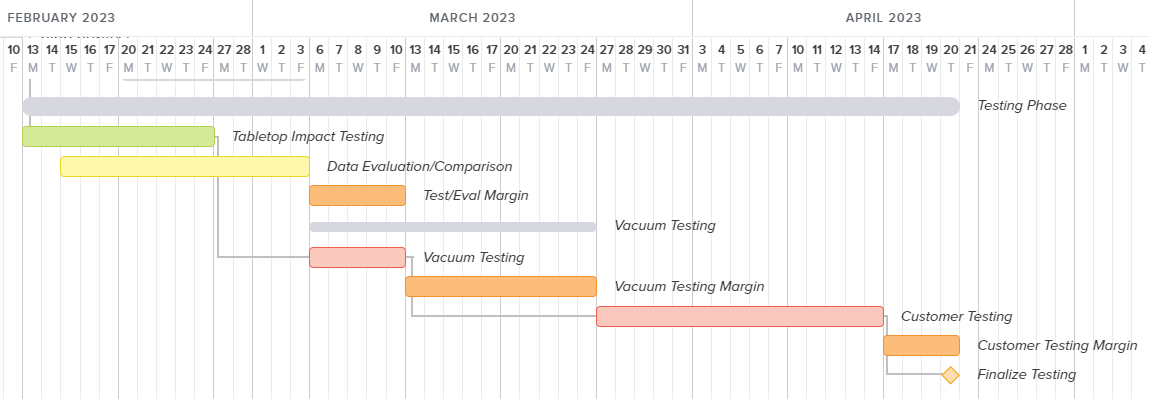 [Speaker Notes: NOTE: Does not yet include sending to Cali for customer testing]
Budget
45
[Speaker Notes: Cost Plan (CP), in the form of a financial budget, for all major items in the project,
Highlighting uncertainties and corresponding budget margins. (0-5 pts)]
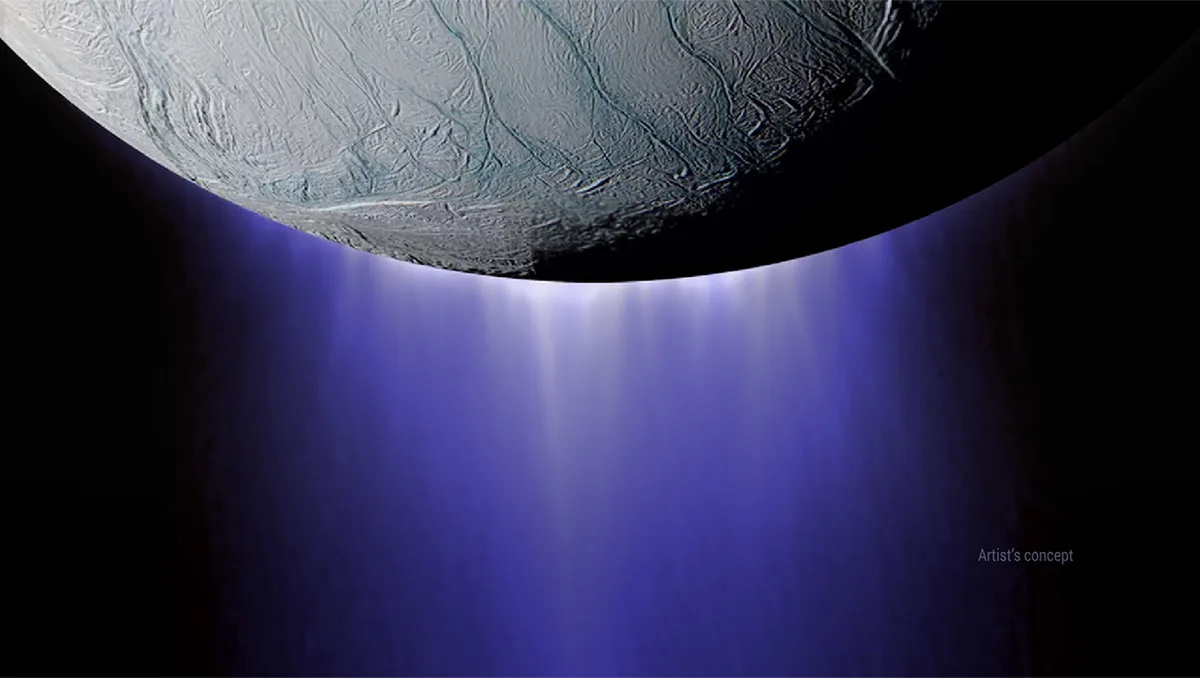 Thank you for watching!
46
Backup Slides
47
Design Solution Backup Slides
48
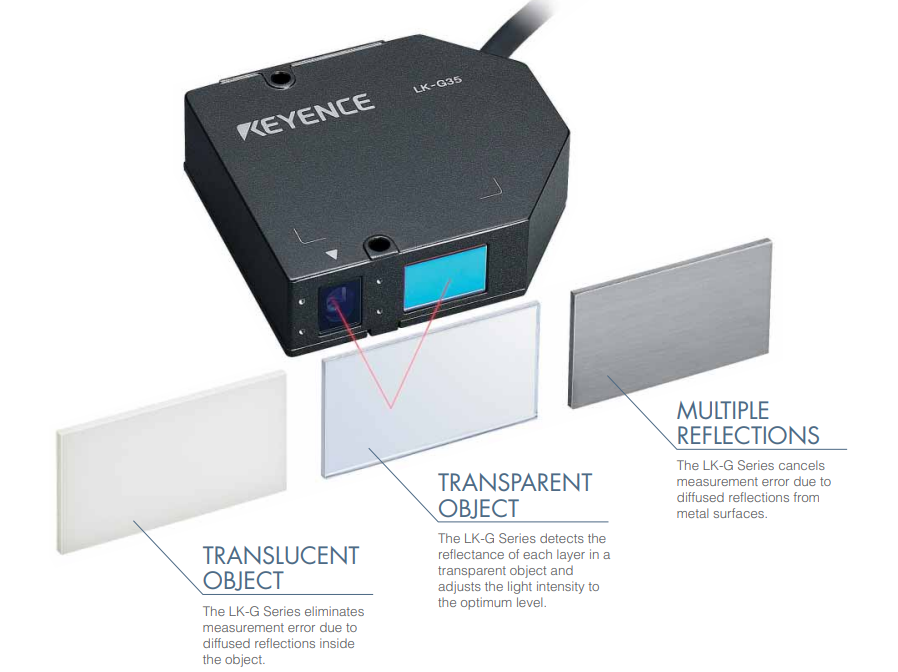 Reflectivity of different materials with sensor
Prototype Housing Sensor Flexibility
LK-G10
LK-G32
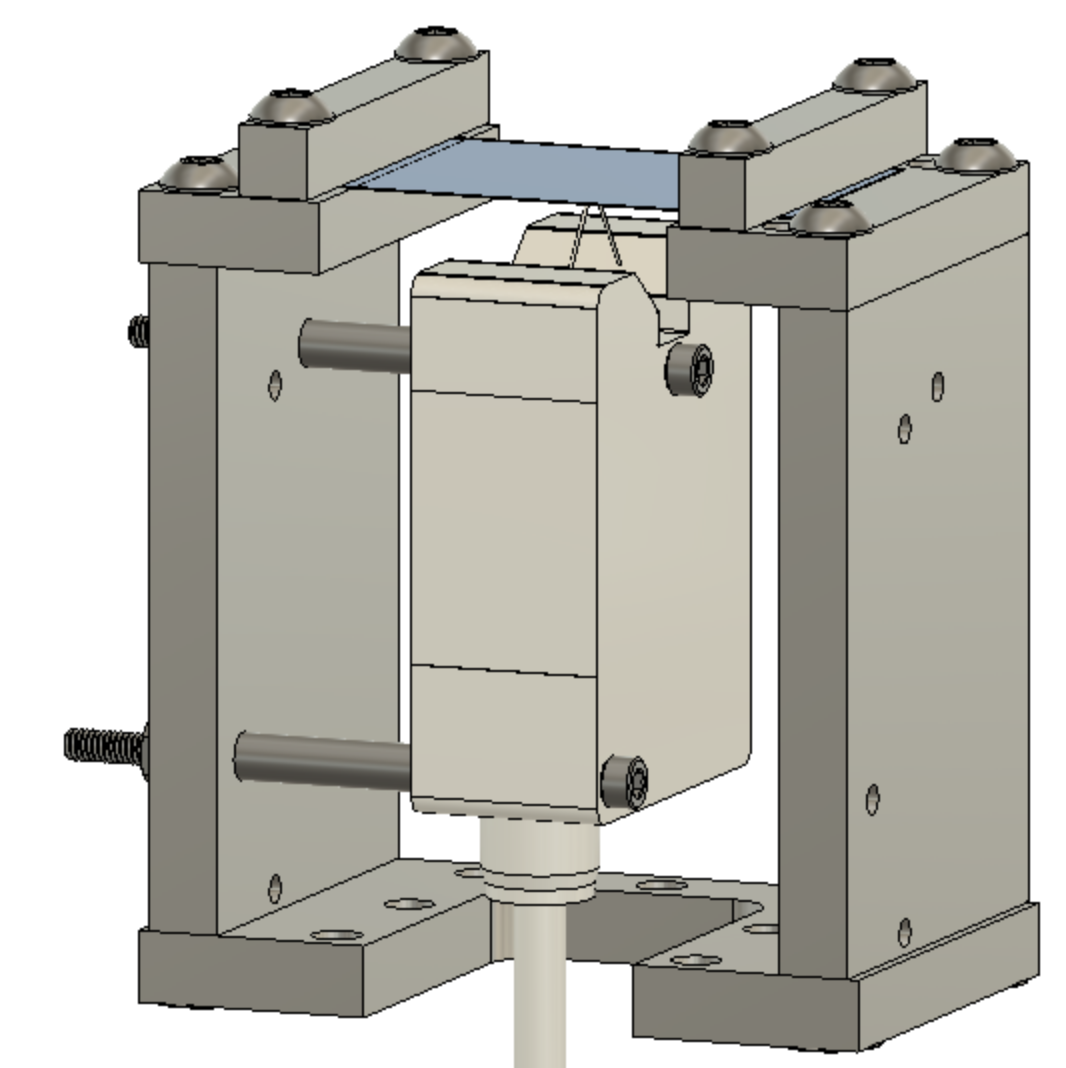 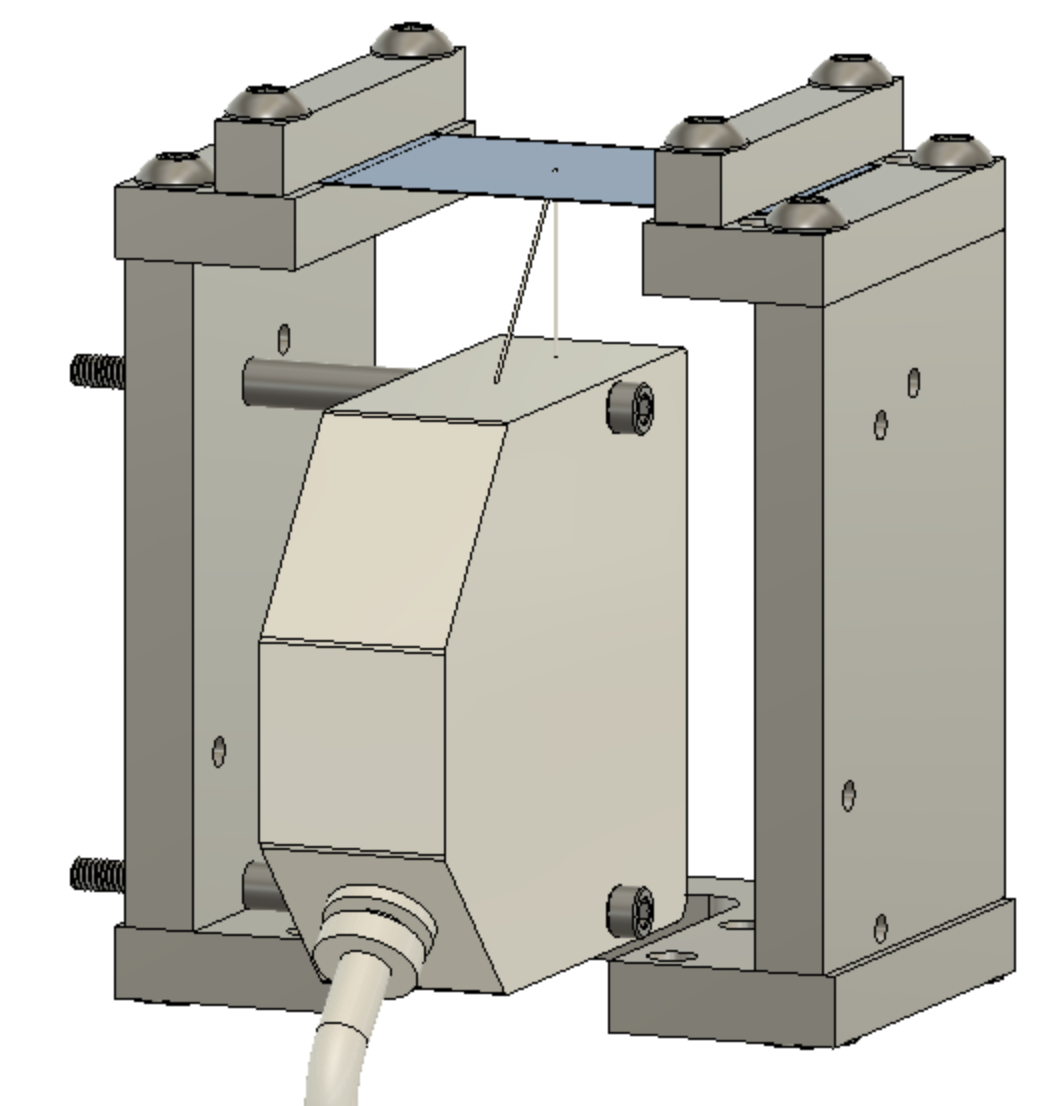 [Speaker Notes: Arrows pointing out what specific parts are and dimensions. Add mention of testing different materials for plate]
Design Requirements Backup Slides
51
ANSYS Setup
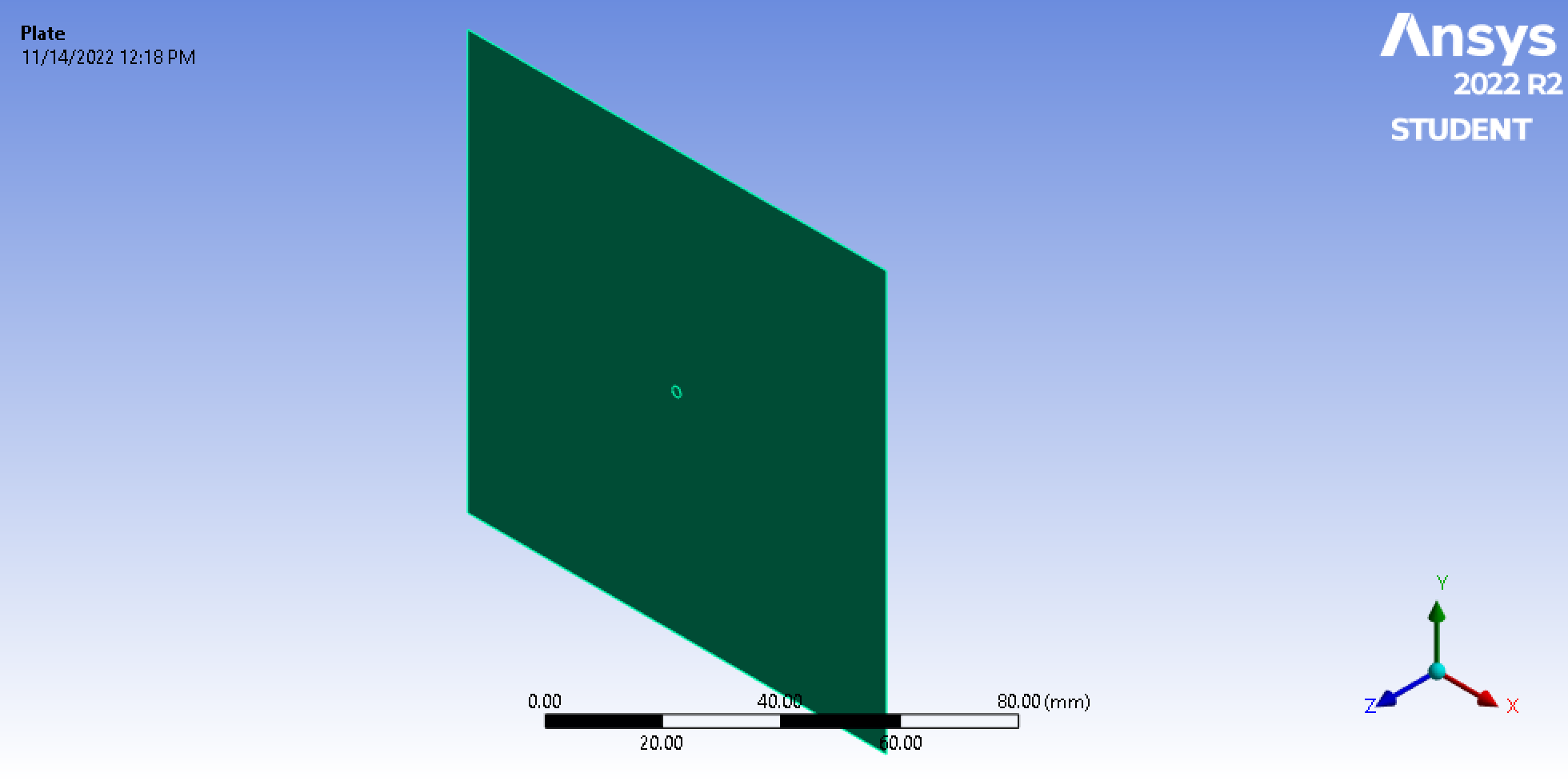 Matlab Model Equations
deflection w = PR2/16πD 
where D = Et3/12(1-ν)2 
m(T)*w’’ = K(T)*w
Heat Transfer Analysis
Radiation Heat Transfer
Vacuum Chamber Heat Sources:
Emitted Laser Power (0.3mW)
Sensor Components (3mW)
Radiation Heat Transfer (Variable)
Sensor Areas of Heat Loss
Radiation Heat Transfer
Test Stand Conduction
Test Stand Thermal Reservoir
J = σ(T)4
Qs→c,GBR= As,eJsFs→c– AcJcFc→s

Qs→c,ESB= As,eσεs(Ts4–Tc4)
Conduction
Qs→ts= [kAs,c(Ts– Tts )]/Δx
Qs→ts: Heat Transfer from housing to test stand
Qs→c,GBR: Heat transfer from housing to chamber, grey body radiation
Qs→c,ESB: Heat transfer from housing to chamber, enclosed small body
J: Radiative power per unit area
F: View factor
As,e/As,c: Area housing, exposed / Area housing, contact with test stand
TS: Temperature of housing
Tc: Temperature of vacuum chamber
Tts: Temperature of test stand
εs:  Emissivity of housing
k: Thermal conductivity of test stand
σ: Stefan-Boltzmann constant
CAD Backup Slides–Simulation
55
Static Simulation for an 8x4cm plate with Point Load=1.3mN at Center
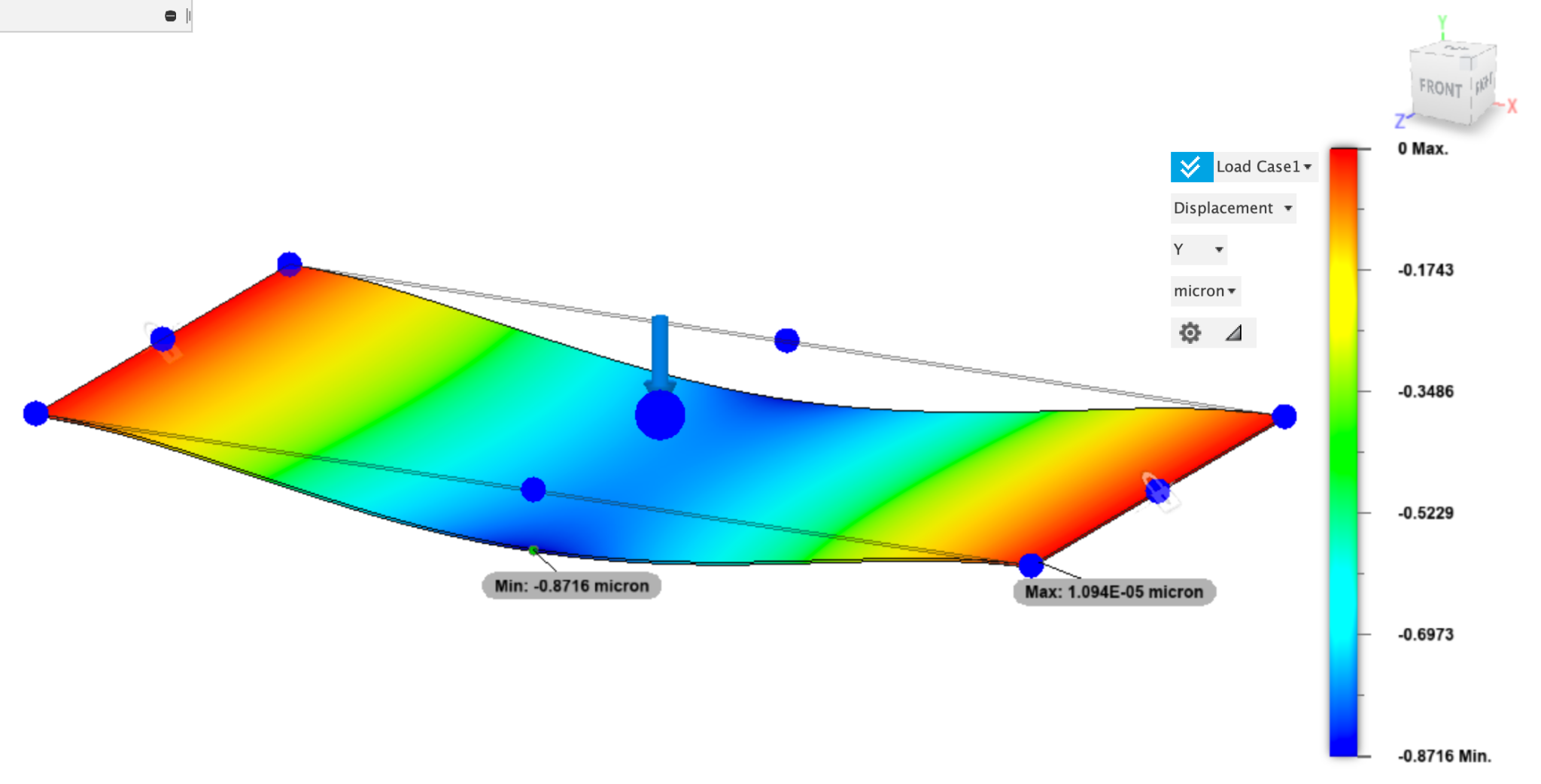 CAD Backup Slides–Drawings
57
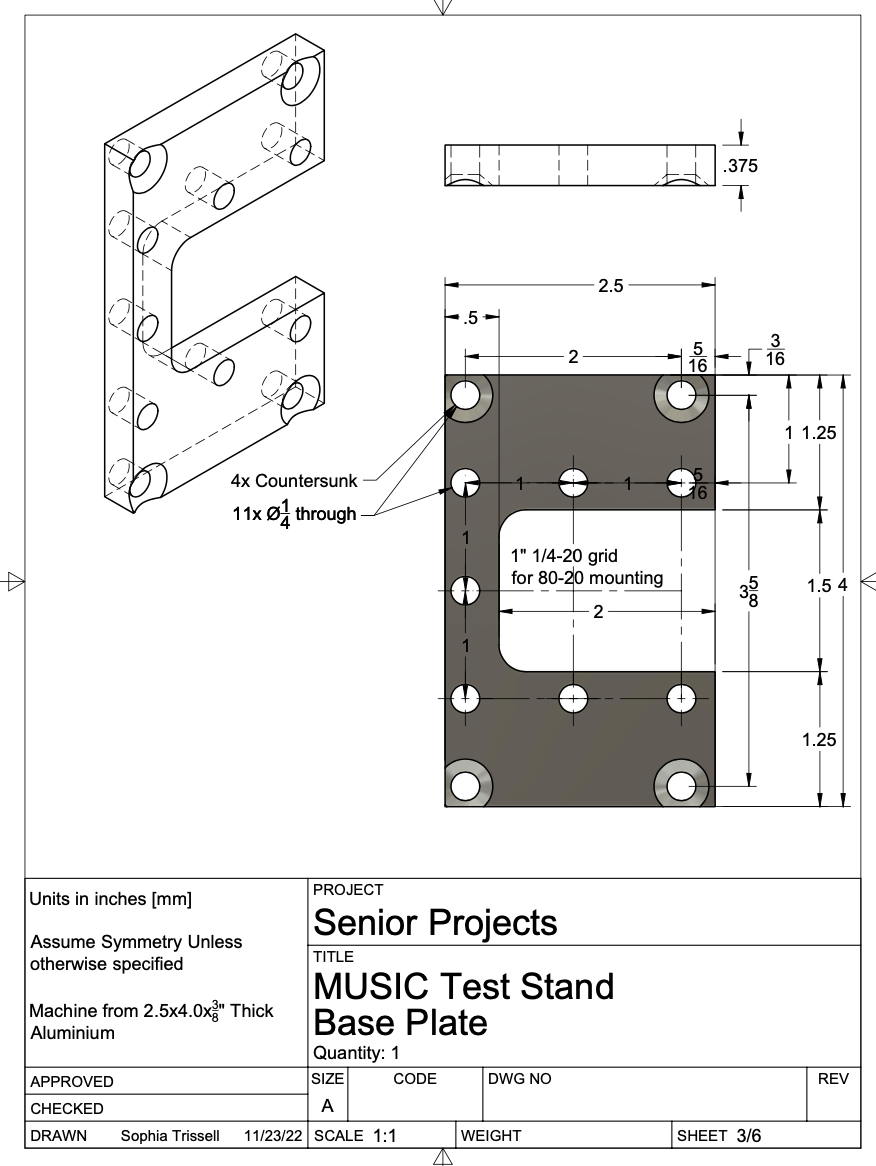 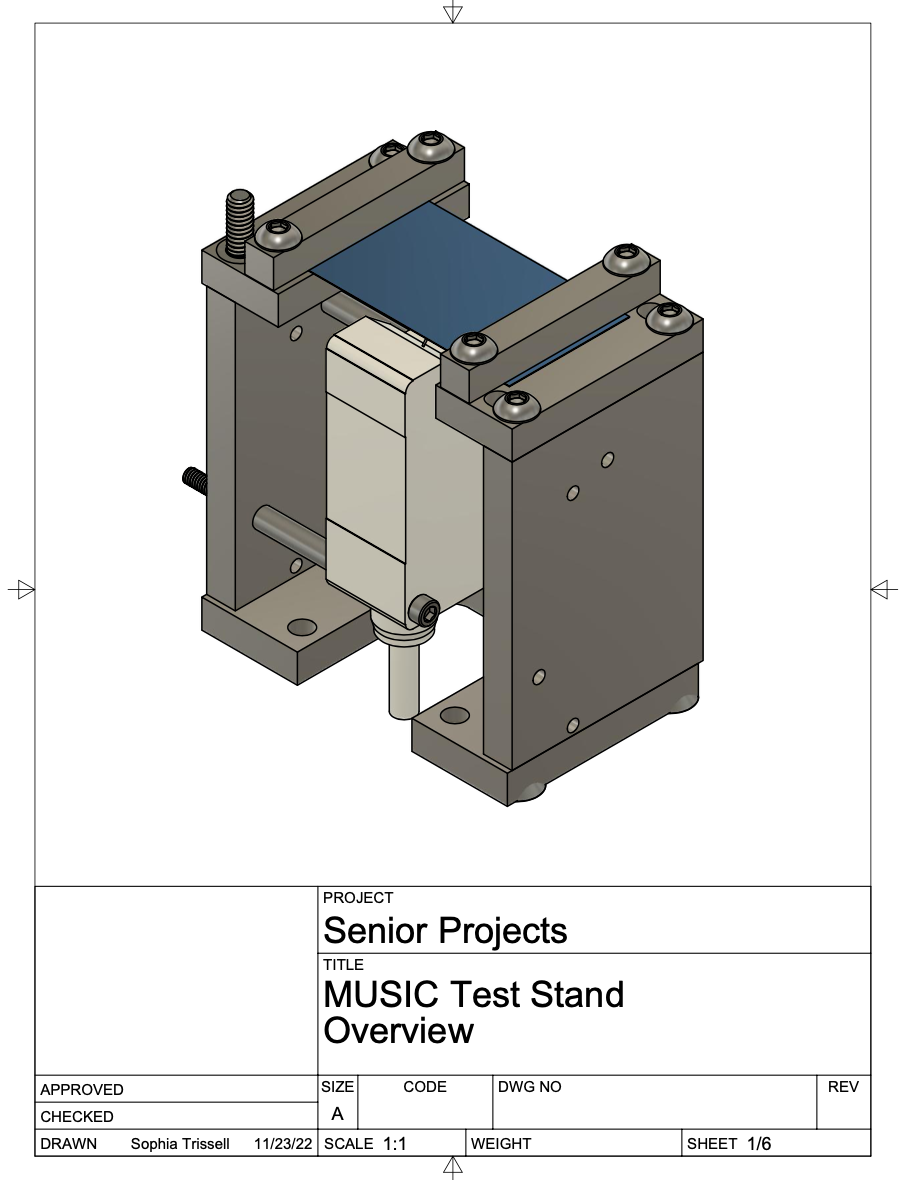 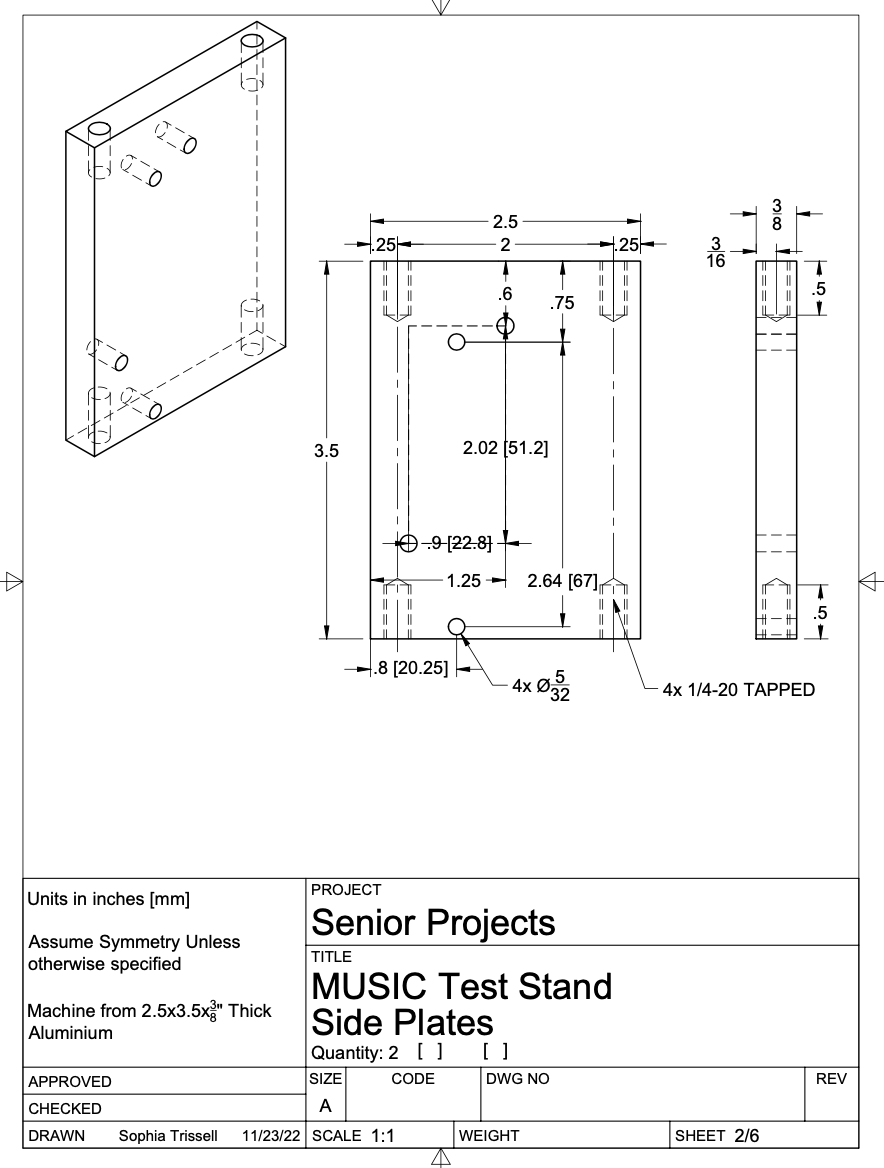 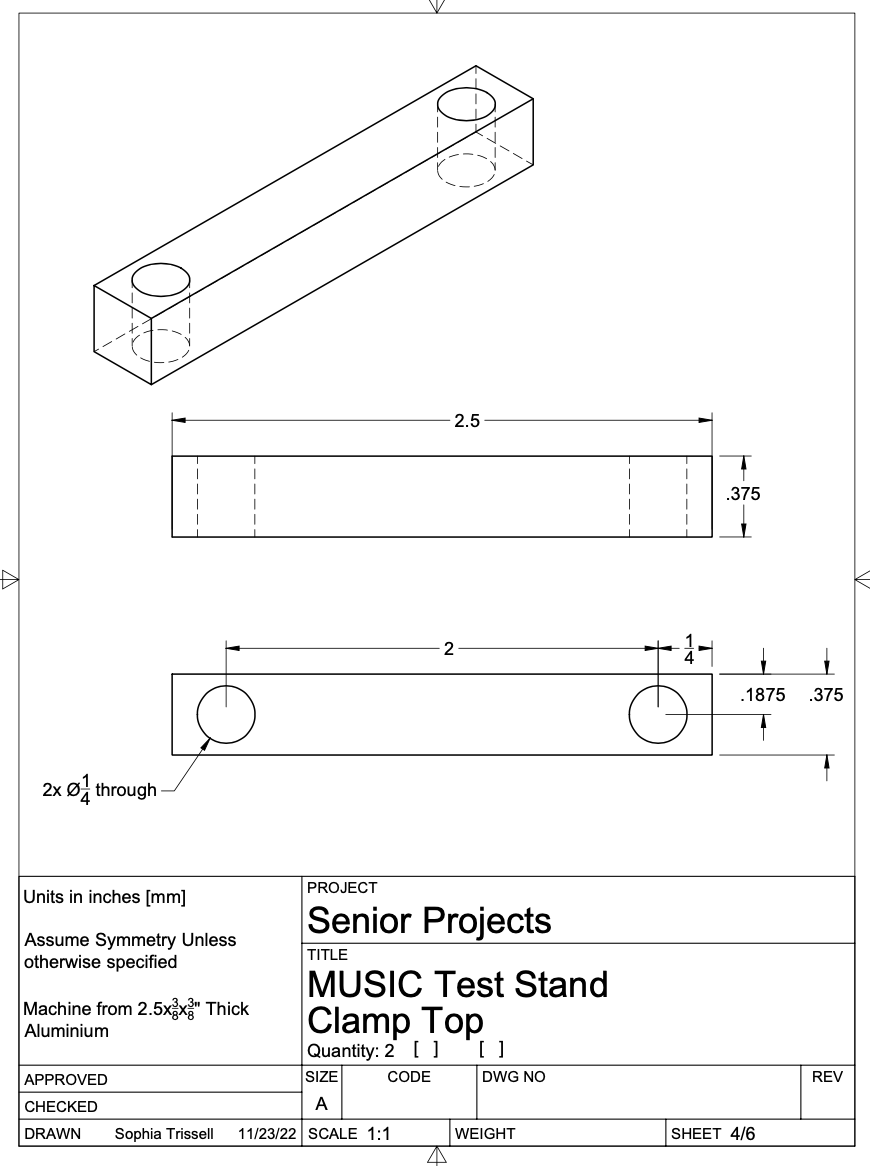 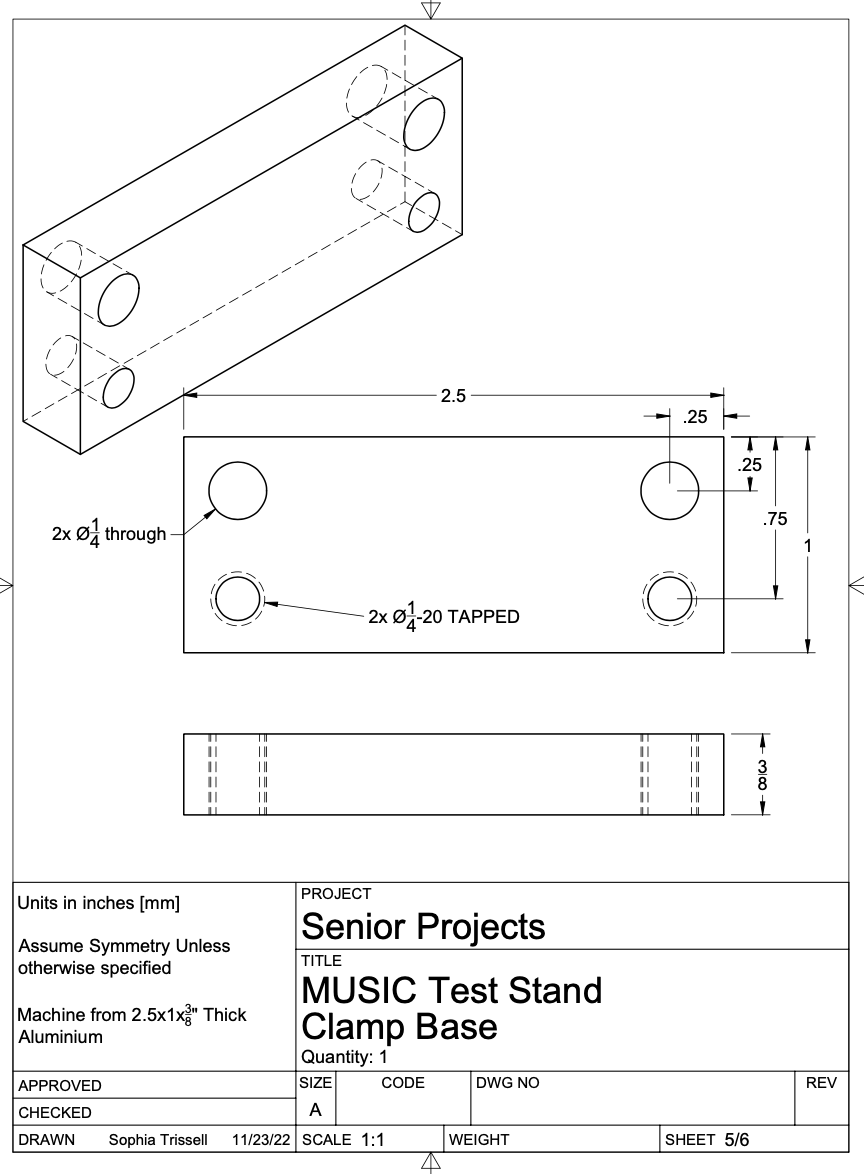 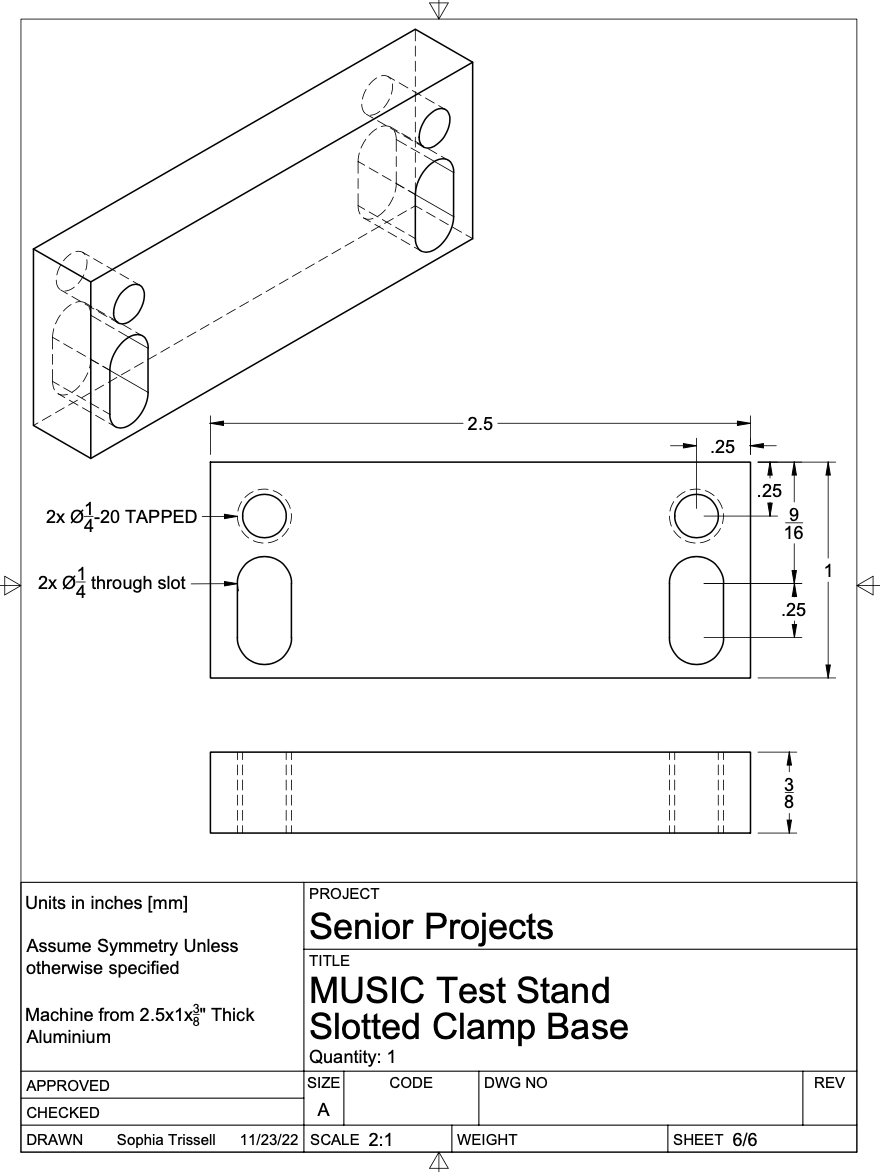 V & V Backup Slides
60
Preliminary Sensor Laboratory Requirements V & V
Preliminary Sensor Laboratory Testing Setup
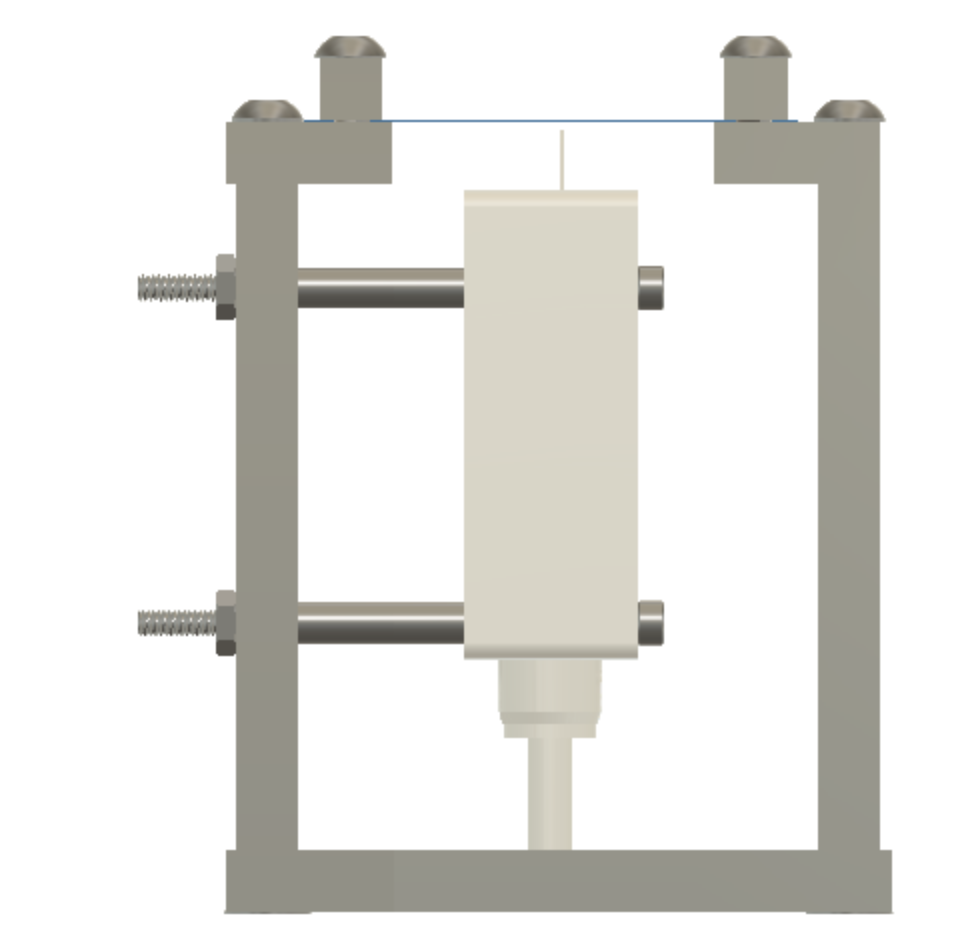 4.6 mm
40°
Tabletop Impact Testing Requirement V & V
63
Software Output Testing Requirement V & V
64
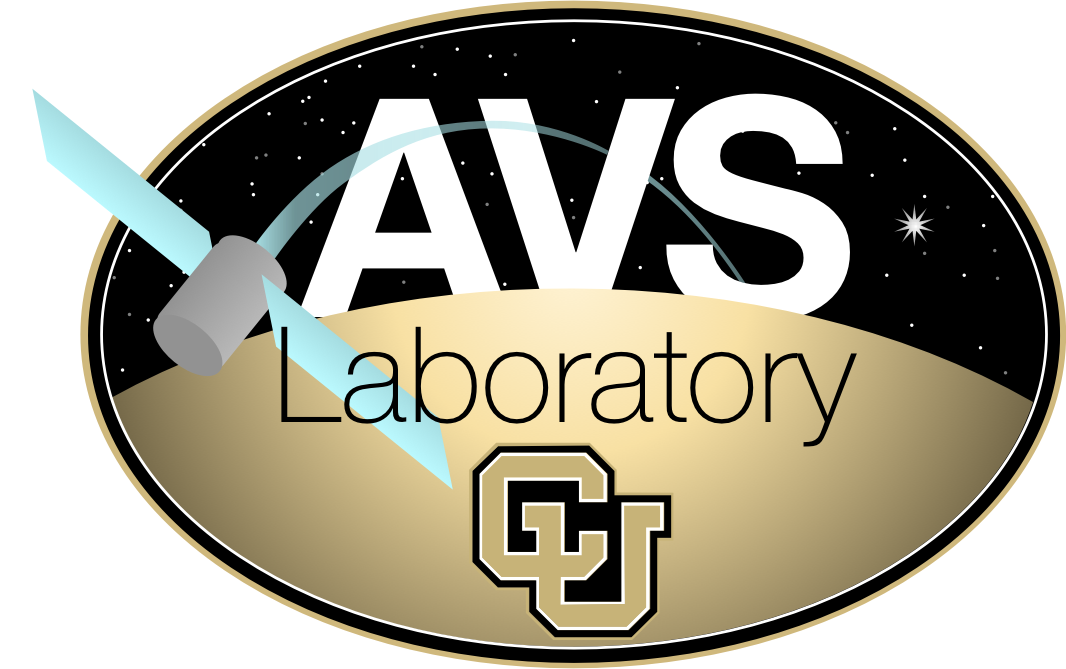 Vacuum Chamber Survivability Testing
CU Autonomous Vehicle Systems (AVS) Lab
Objectives
Verify survivability and functionality in vacuum environment
Validate software noise reduction
Equipment
AVS vacuum chamber
Keyence sensor and controller unit
MUSIC housing
Python script
Acceptance Criteria
Vacuum chamber hardware remains intact and provides noise data output
[Speaker Notes: Displacement data exported as .xls file for further analysis]
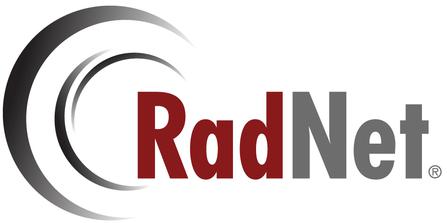 Final Product Testing
RadNet Medical Imaging
Equipment
Radnet vacuum chamber
Particle accelerator
Keyence sensor and controller unit
MUSIC housing
Python script
Test procedure documents
Objectives
Test full mission functionality with:
Vacuum chamber
Particle accelerator 
Provide testing procedures
Acceptance Criteria
100% of level 1 requirements and 88% of level 2 requirements are achieved
[Speaker Notes: Displacement data exported as .xls file for further analysis
Move to backup(?)]
Equipment for Different Testings
Equipment for Keyence Testing
Keyence sensor (provided)
MUSIC housing prototype
Test films
Aluminum foil
Saran wrap
Test particles
BB pellets
Salt
Sand
Equipment for Tabletop Testing
Keyence sensor
MUSIC housing
Test film
Test particles
BB pellets
Salt
Sand
Vacuum Chamber Survivability Testing Requirement V & V
68
Customer Supplied Vacuum Chamber Testing Information
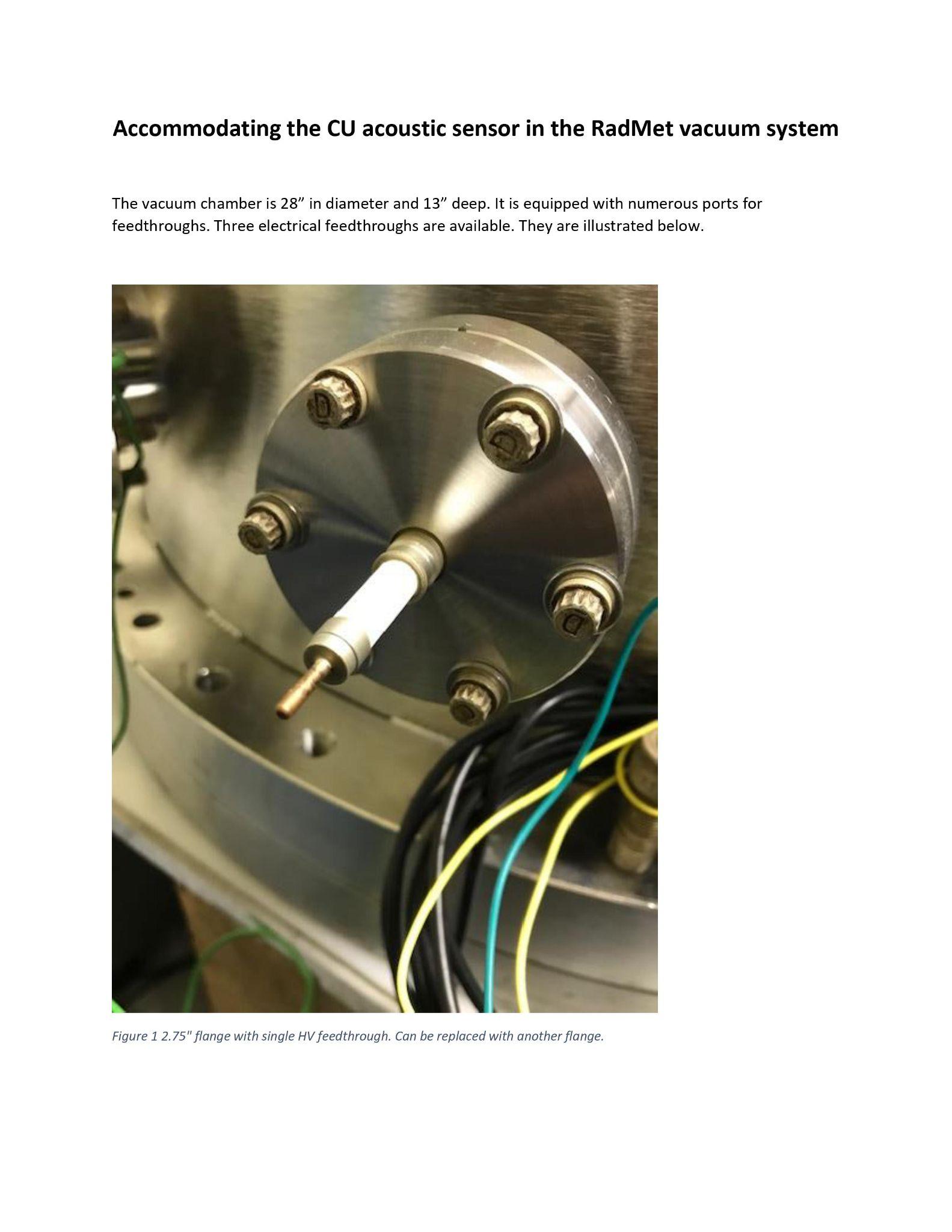 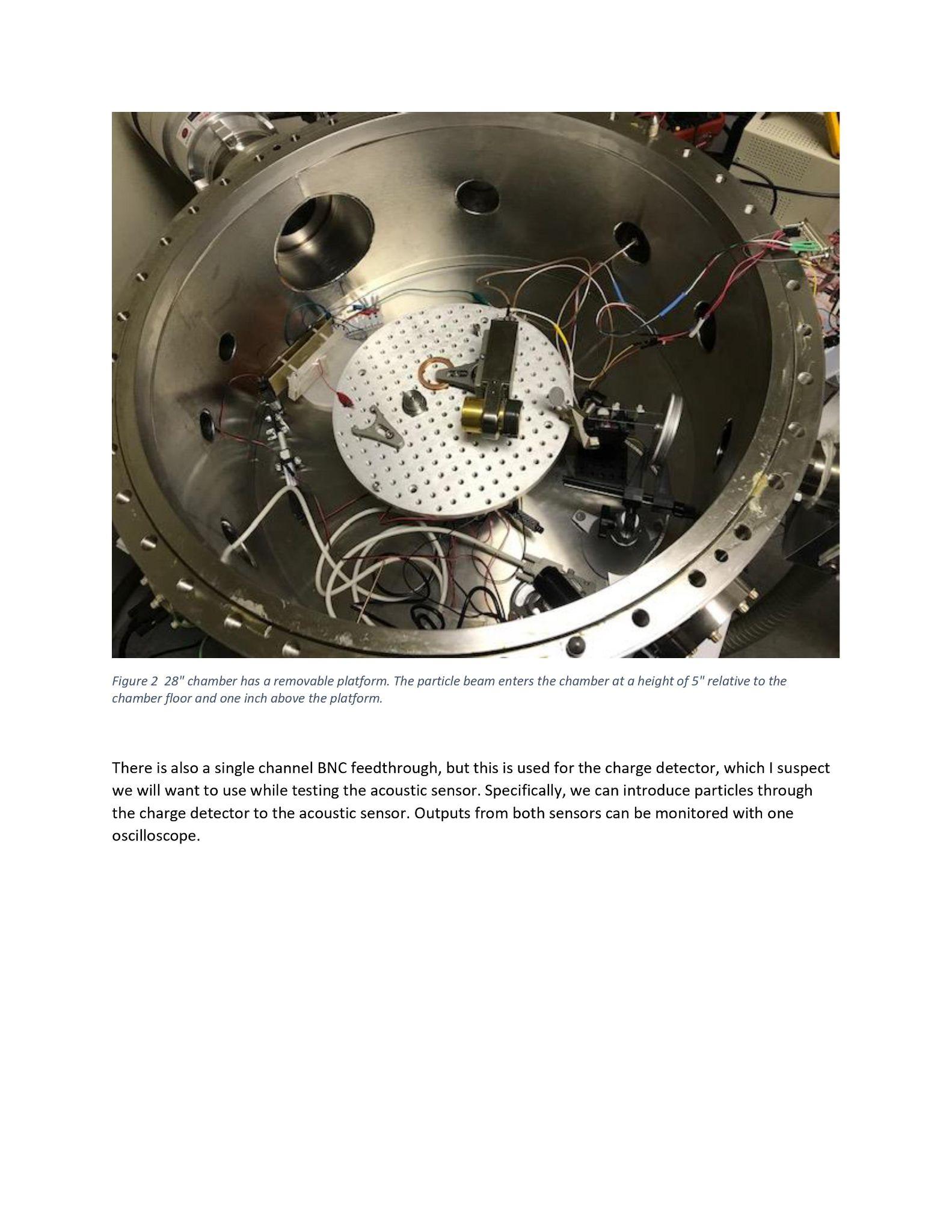 69
RadNet Vacuum Chamber Testing Information (cont.)
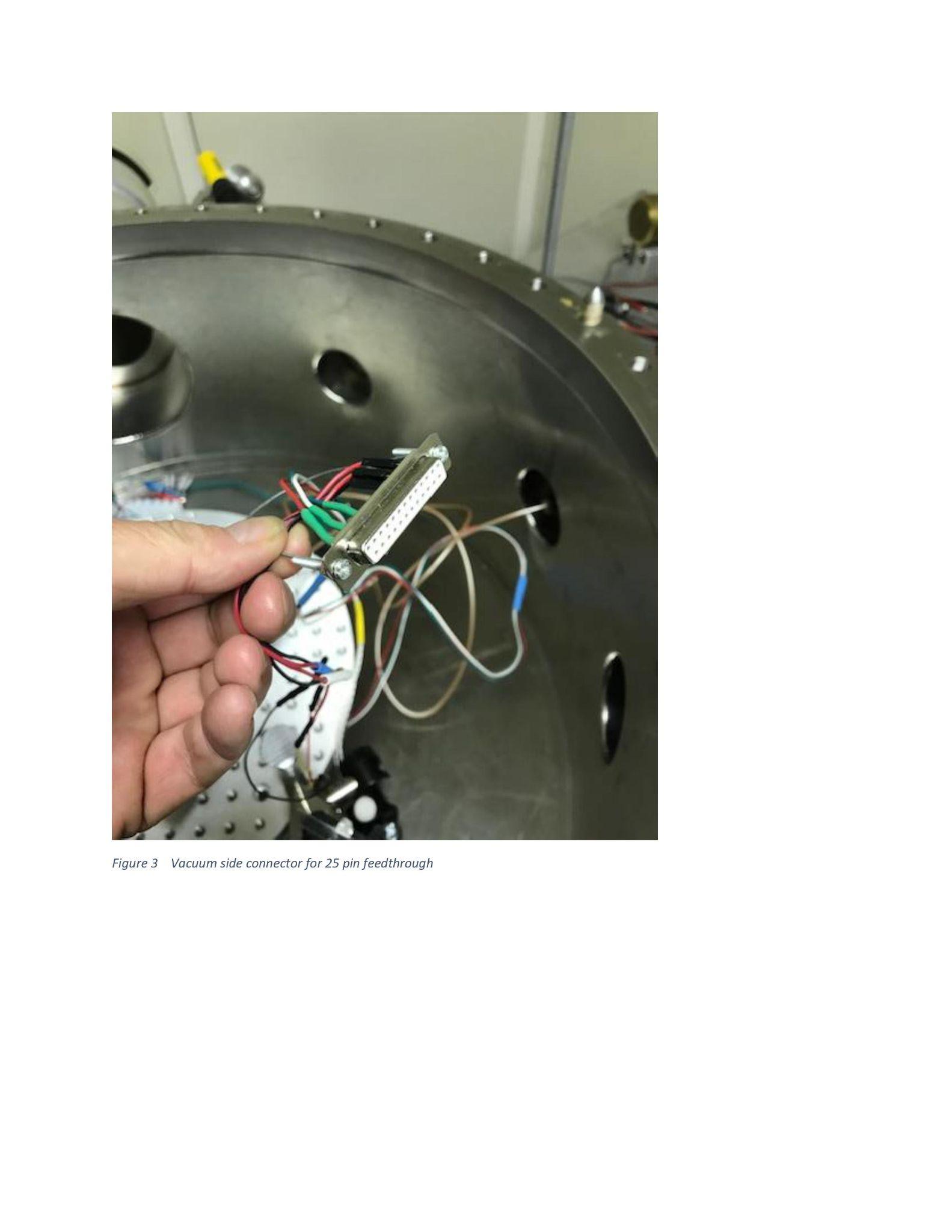 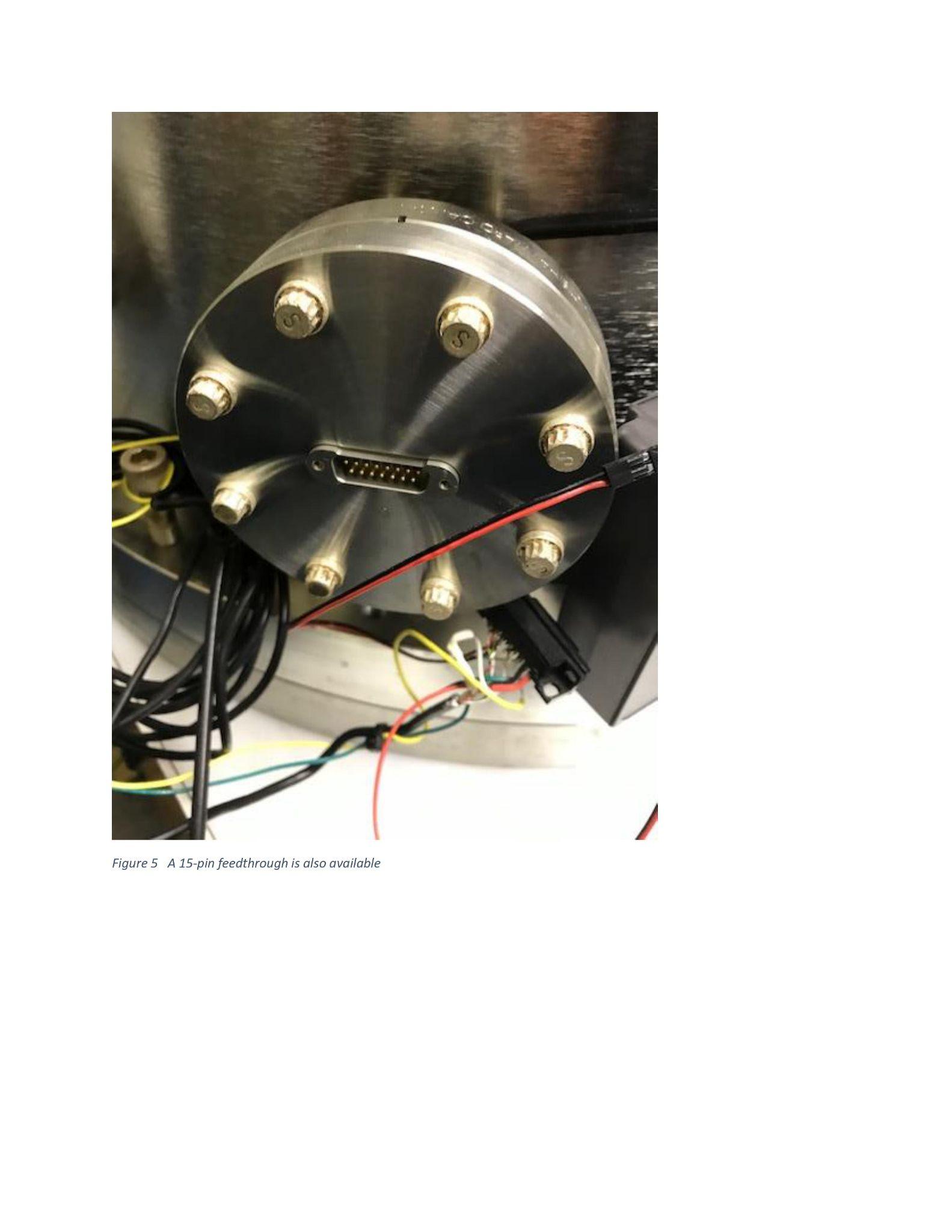 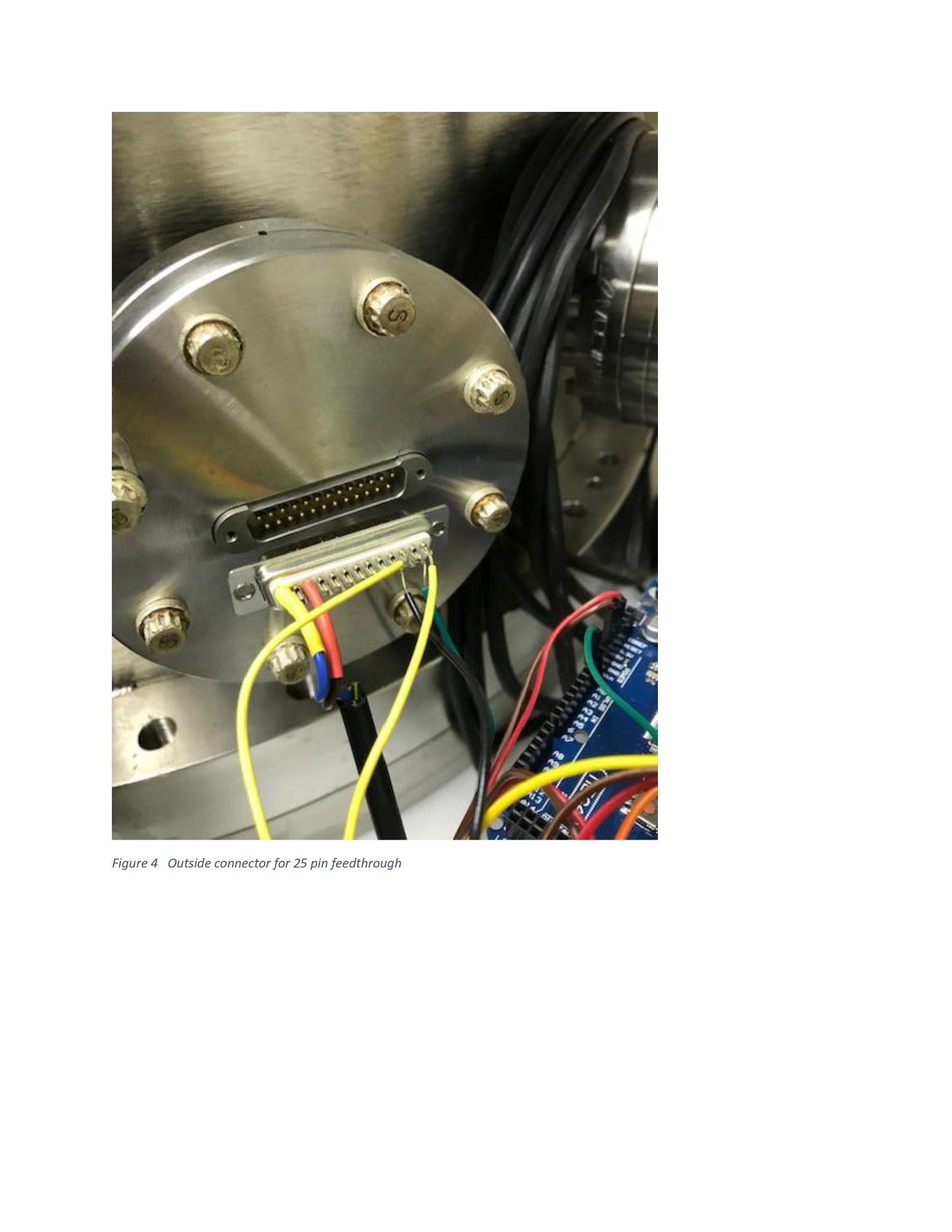 70